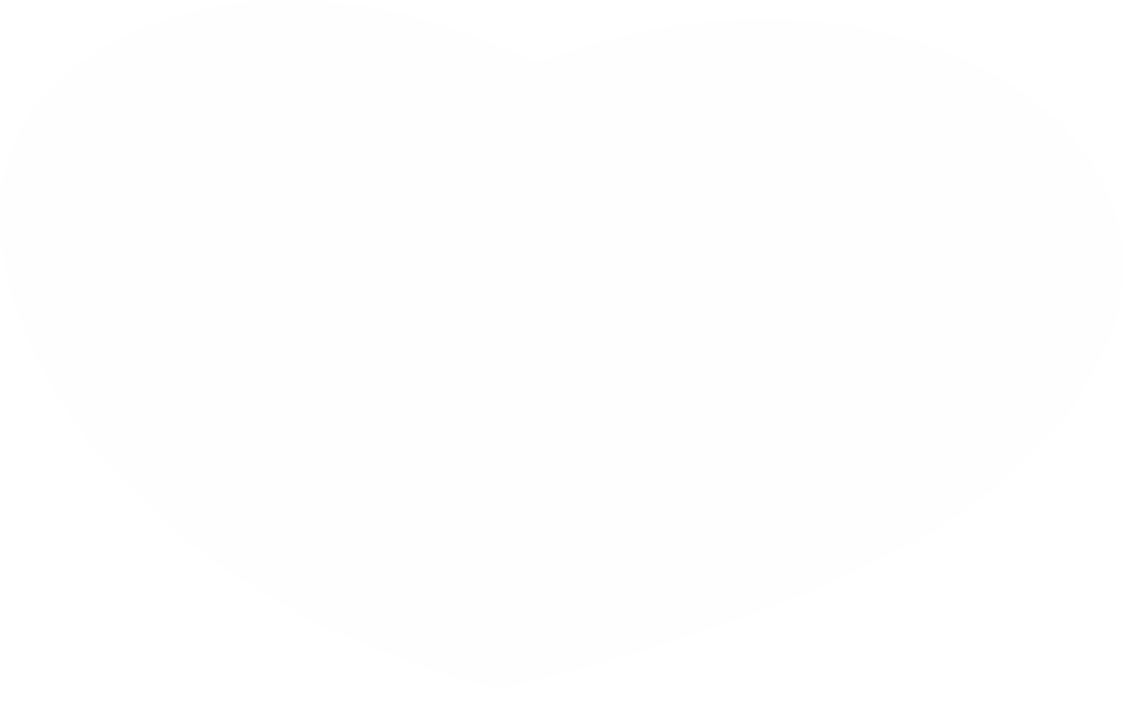 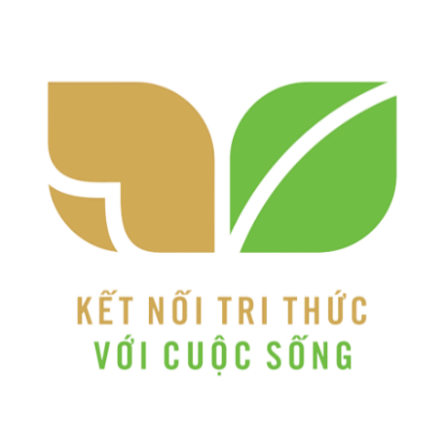 ĐẠO ĐỨC
Chủ đề 3: Ham học hỏi
Bài 4: Ham học hỏi – tiết 1
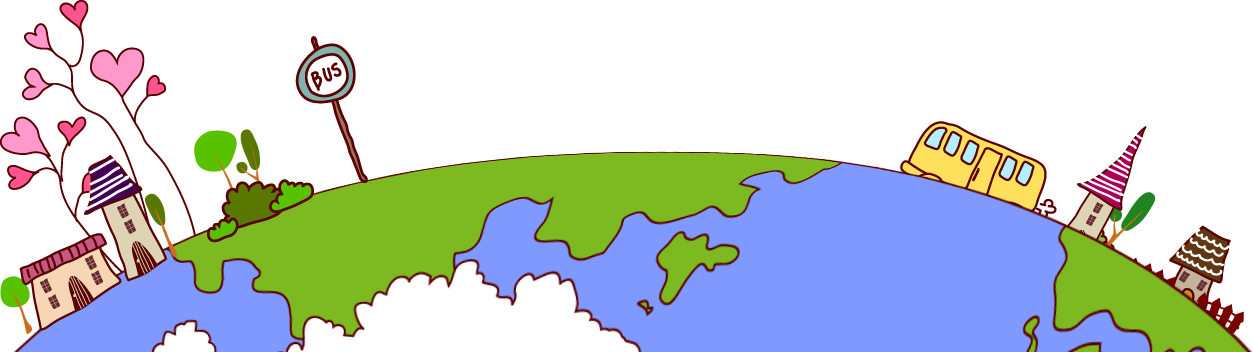 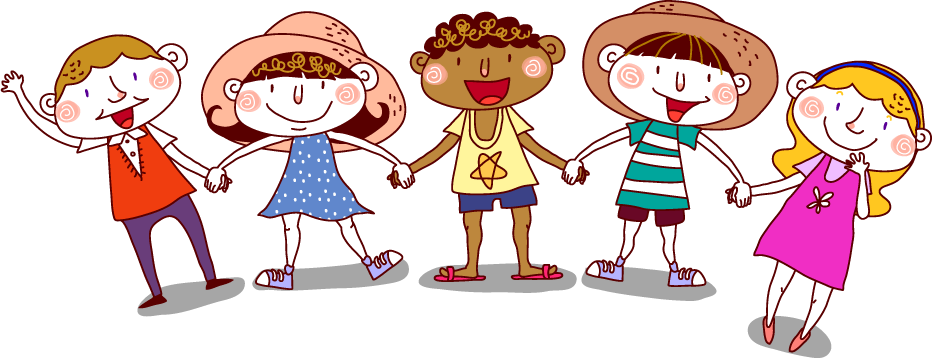 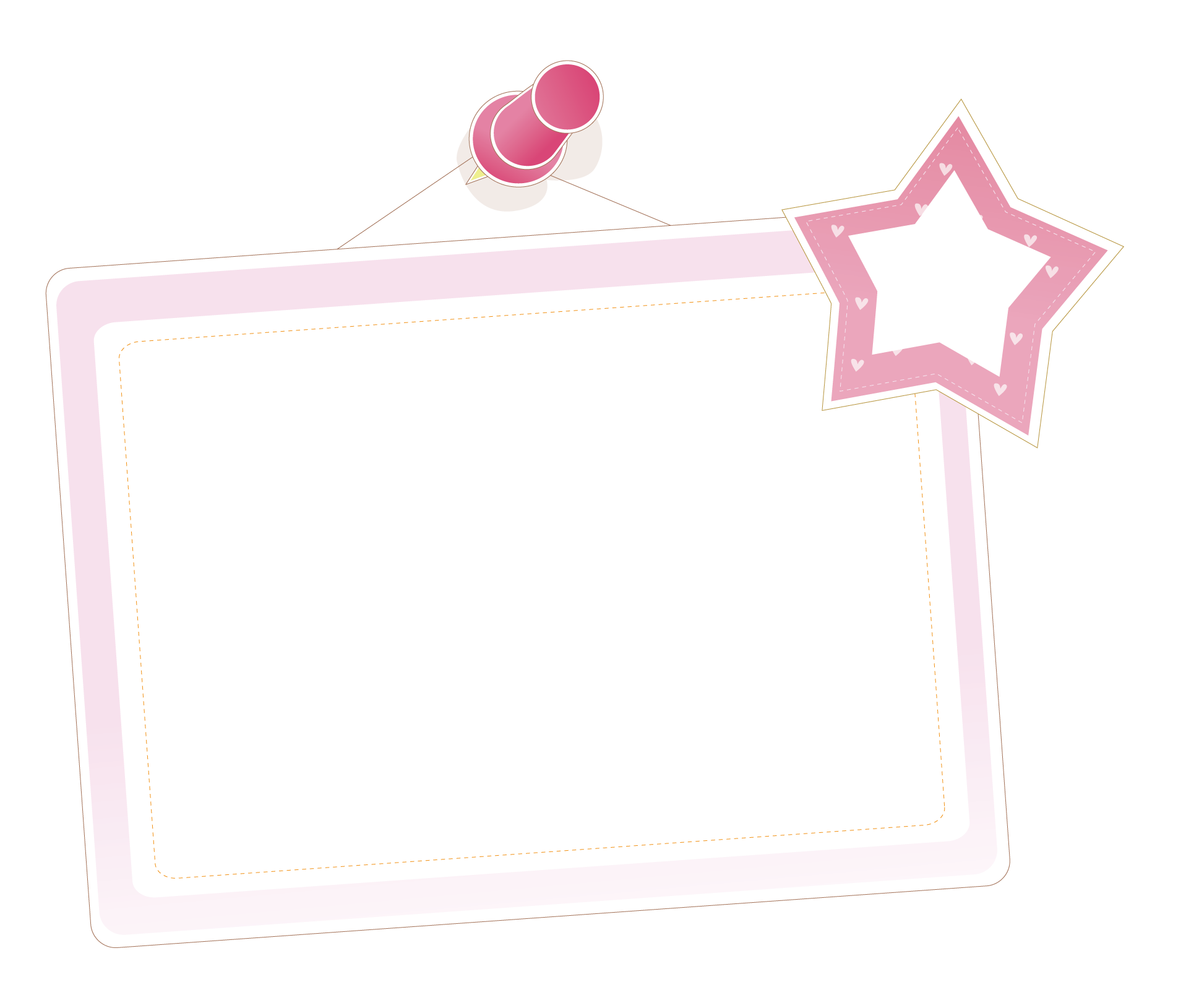 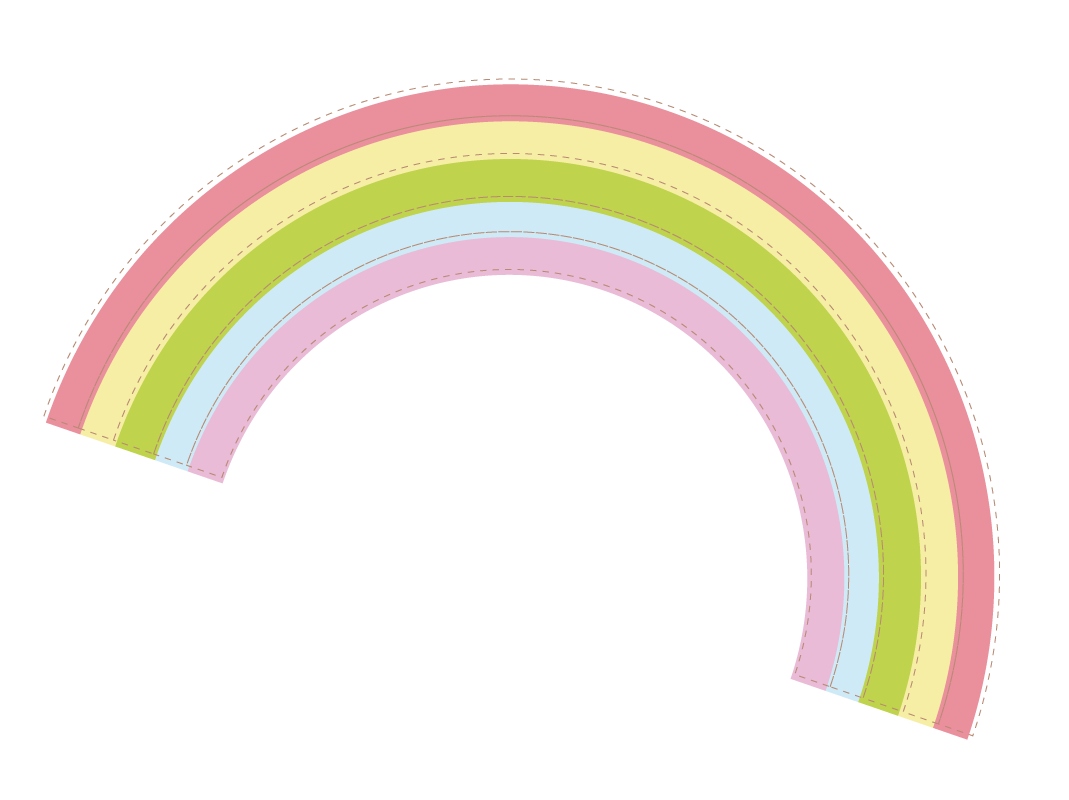 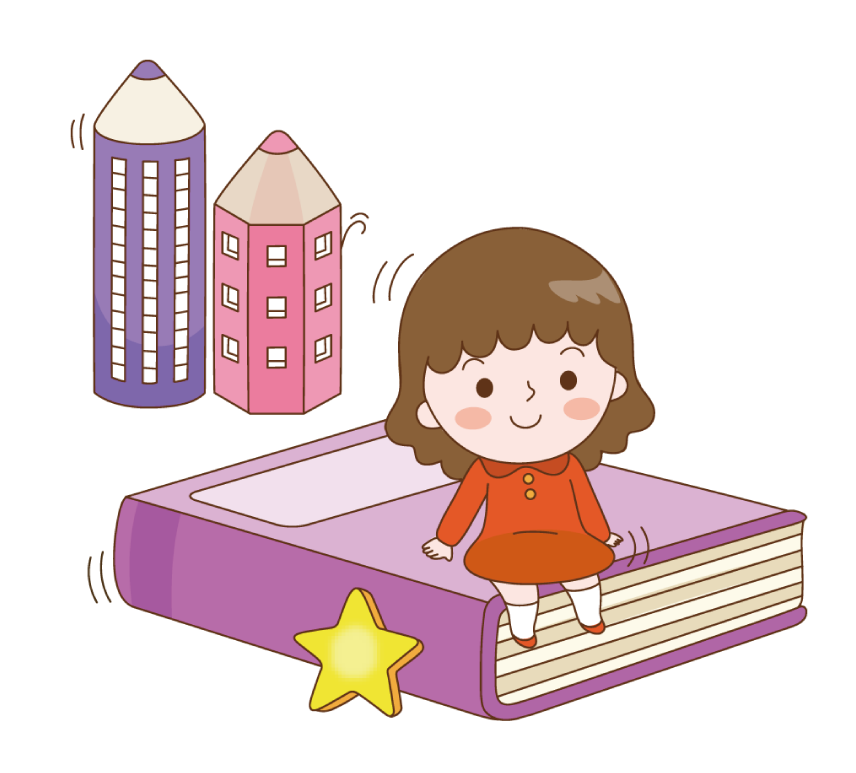 KHỞI ĐỘNG
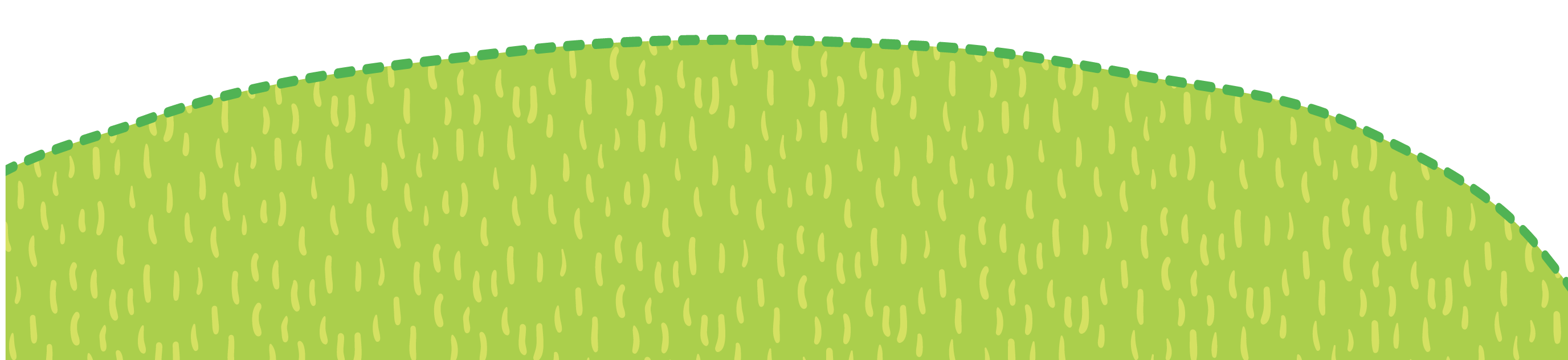 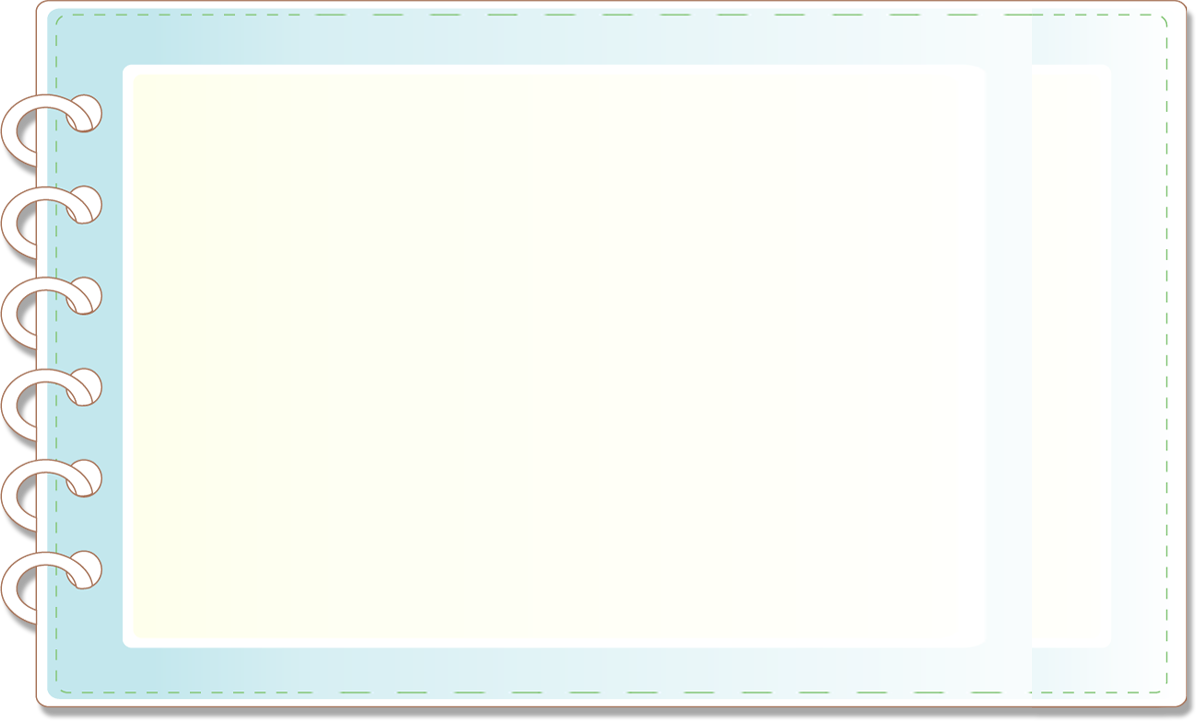 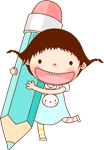 在此输入文字
在此输入文字
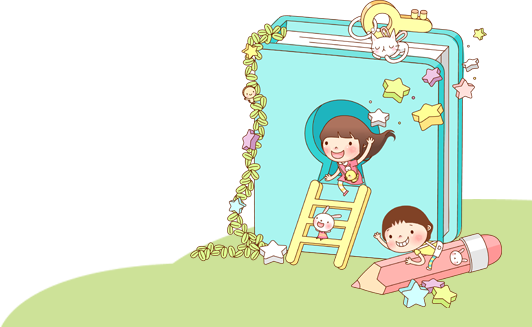 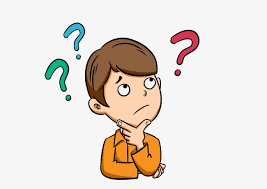 Bài hát nhắn nhủ chúng ta điều gì?
Bài hát nhắn nhủ chúng ta nên học hỏi, tìm hiểu nhiều hơn để khám phá những điều thú vị trong cuộc sống.
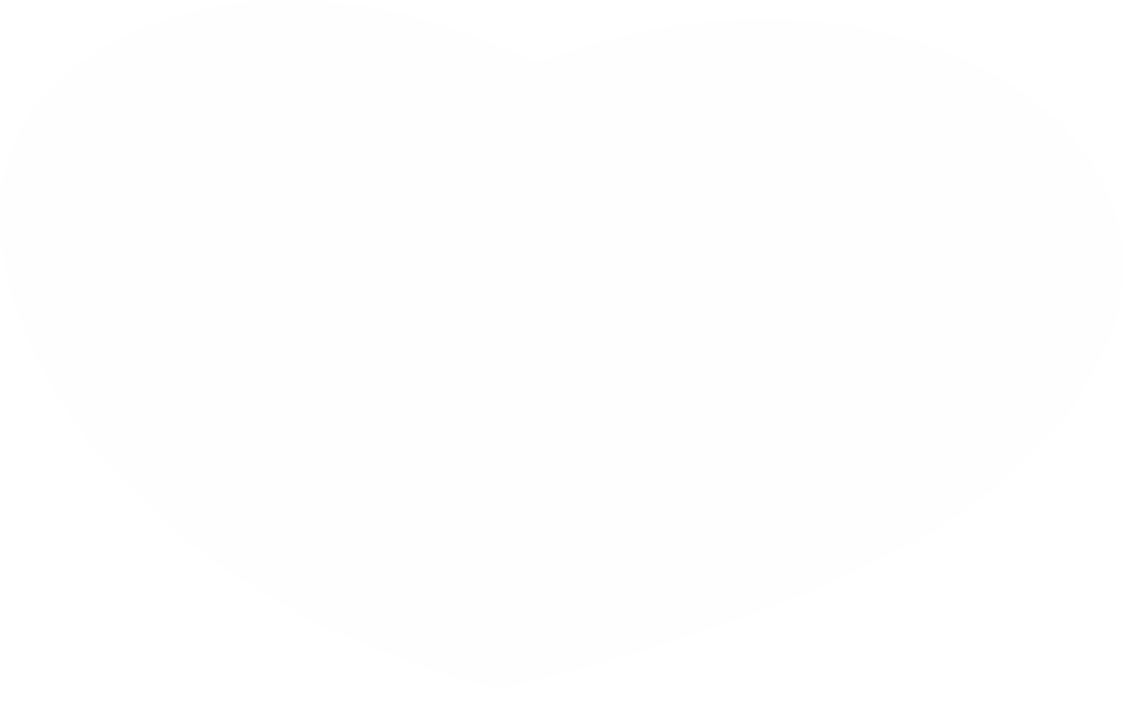 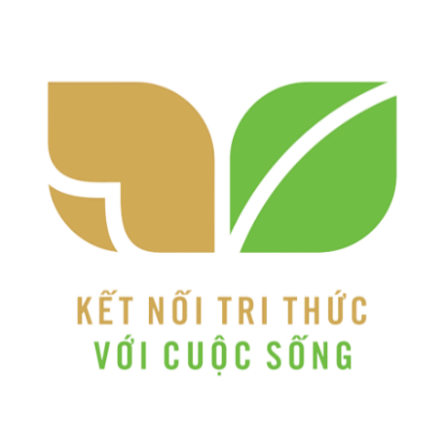 ĐẠO ĐỨC
Chủ đề 3: Ham học hỏi
Bài 4: Ham học hỏi – tiết 1
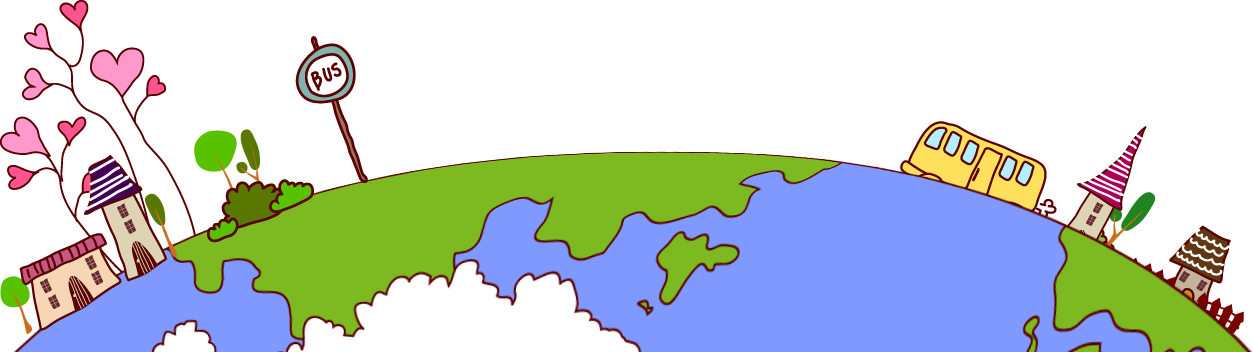 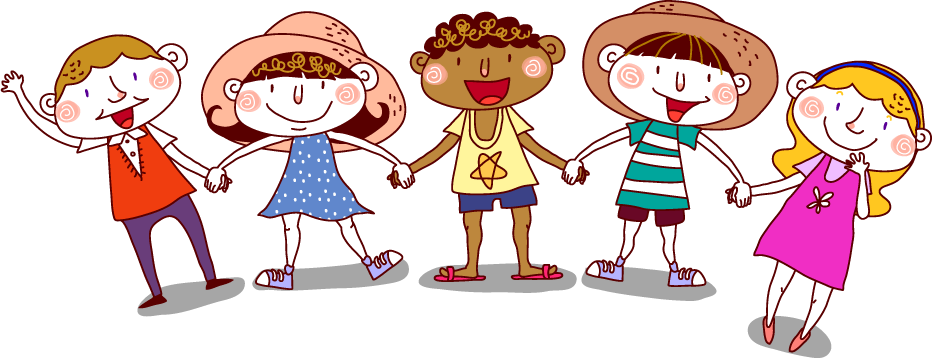 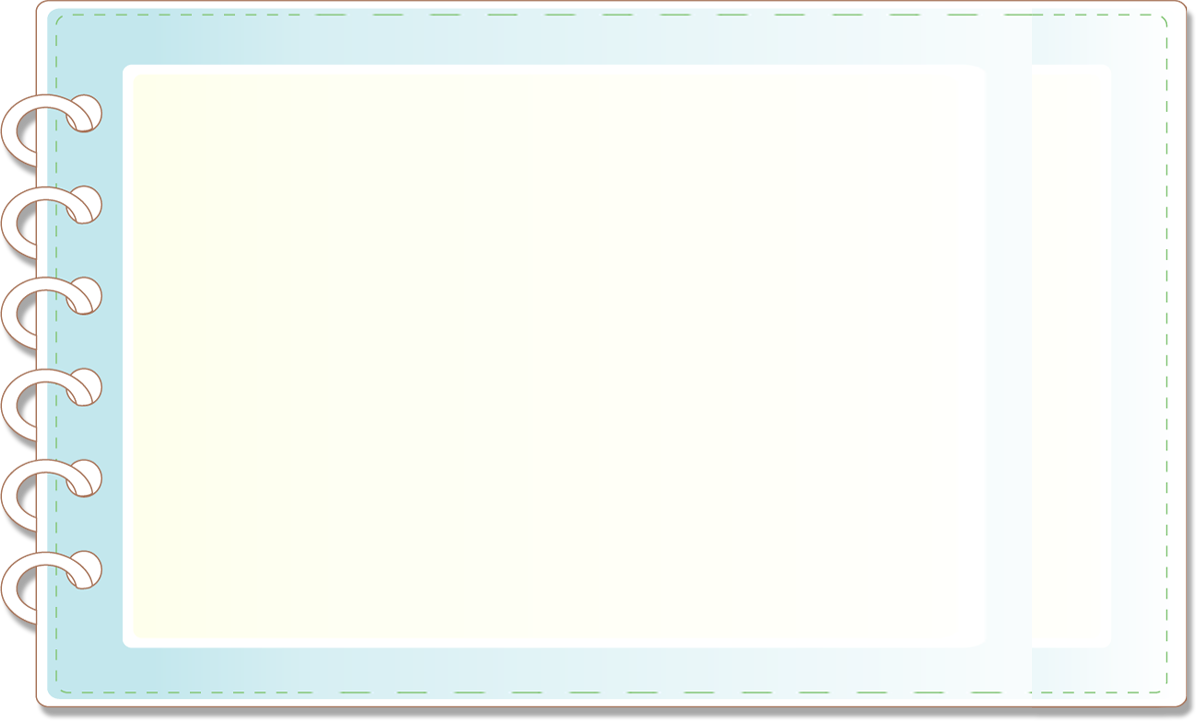 YÊU CẦU CẦN ĐẠT:
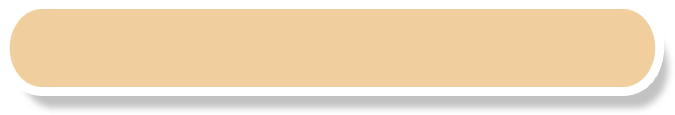 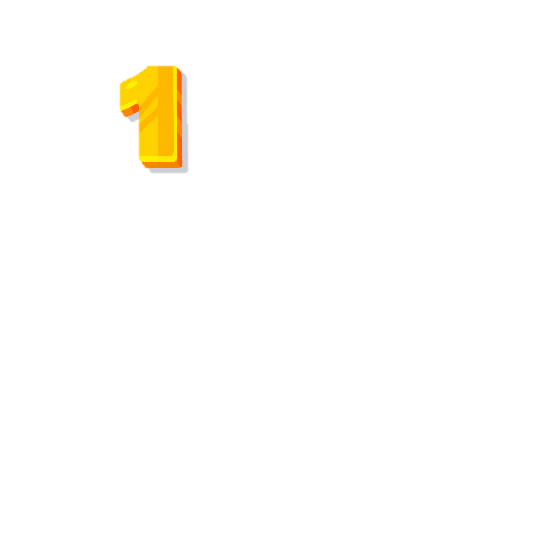 Nêu được một số biểu hiện của ham học hỏi
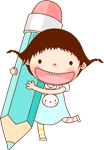 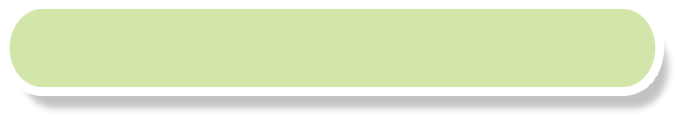 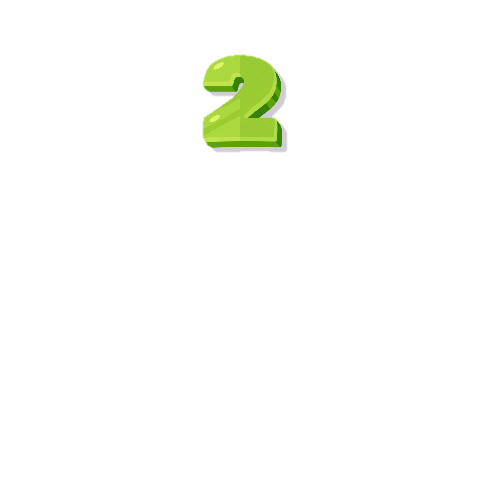 Nêu được ích lợi của ham học hỏi với lứa tuổi của mình
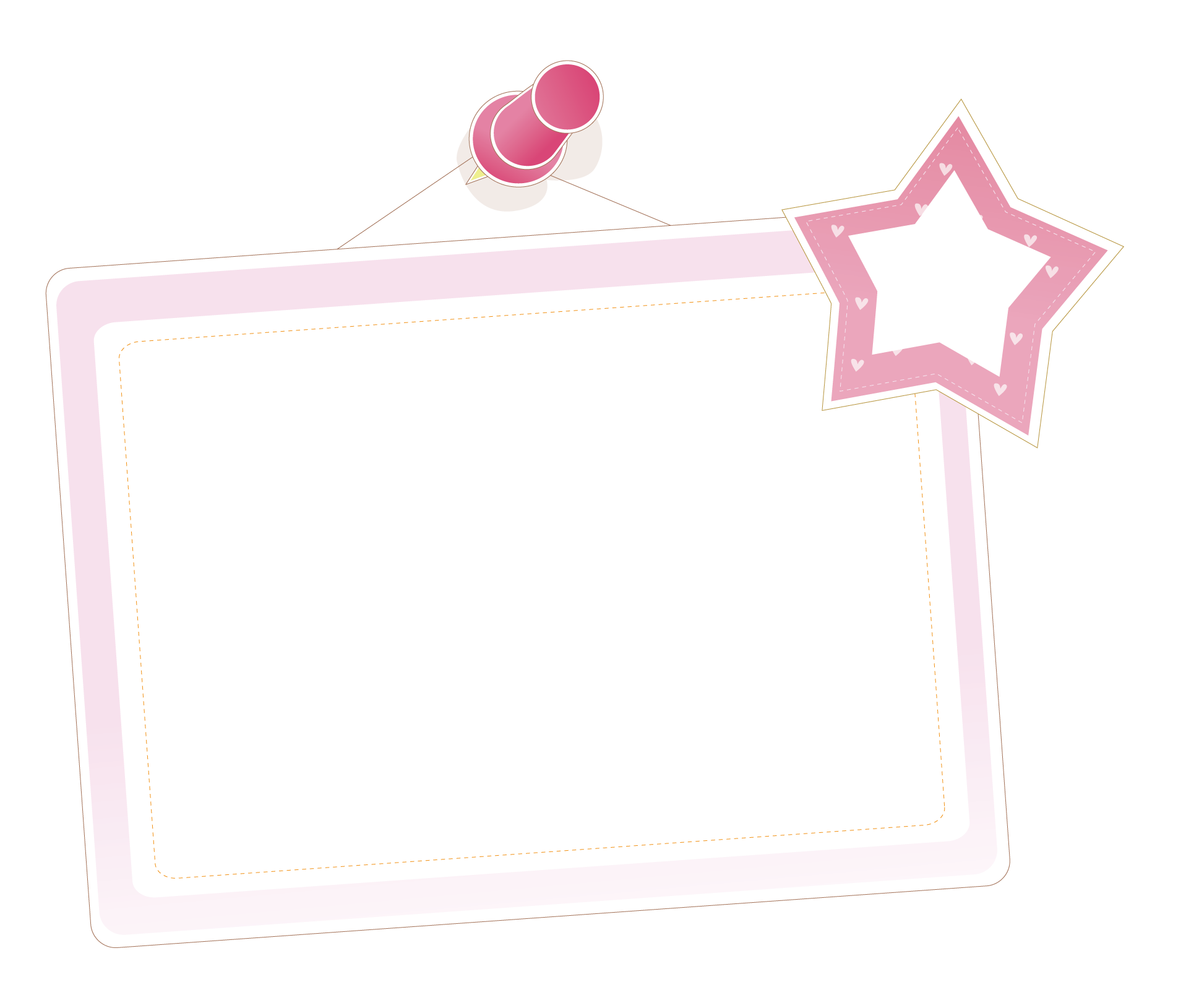 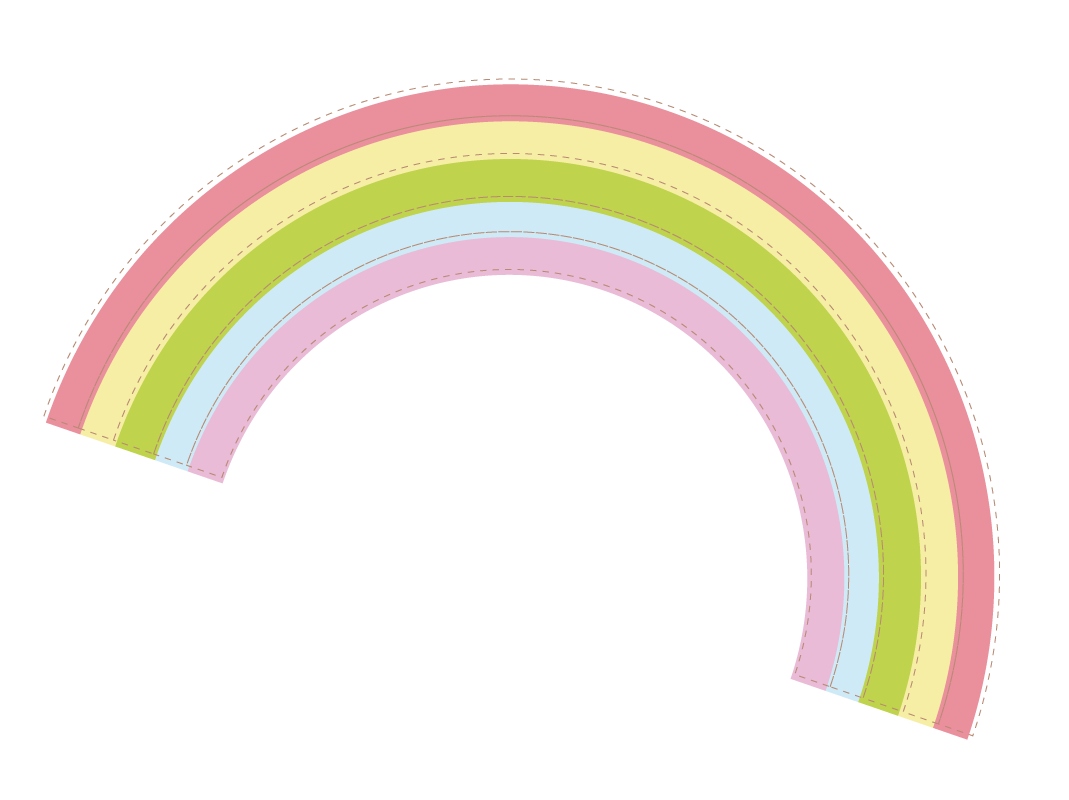 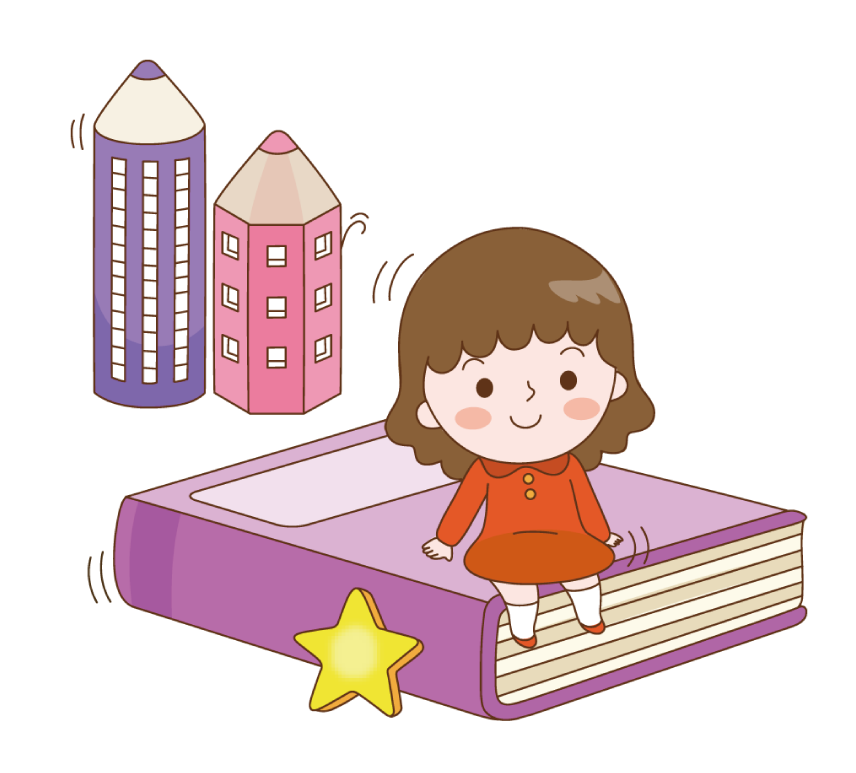 KHÁM PHÁ
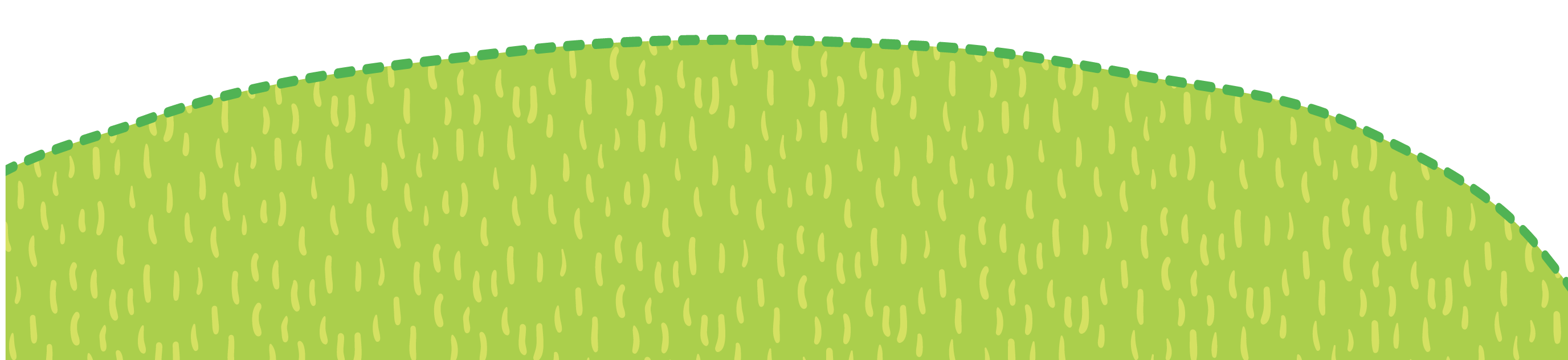 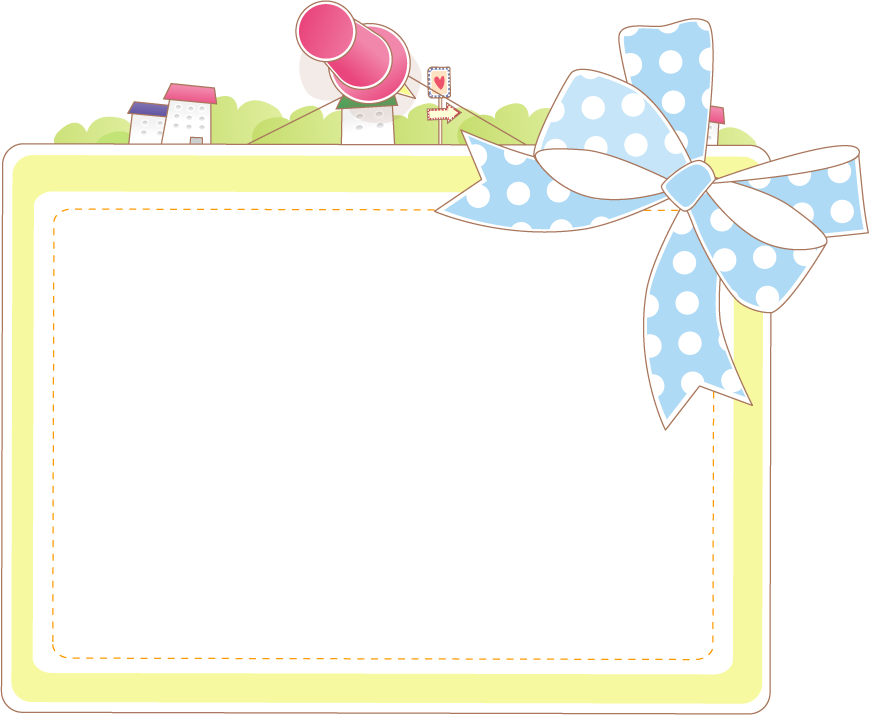 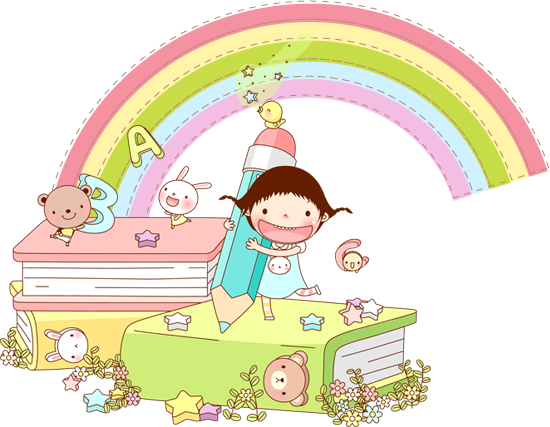 Hoạt động 1: 
Tìm hiểu biểu hiện của ham học hỏi.
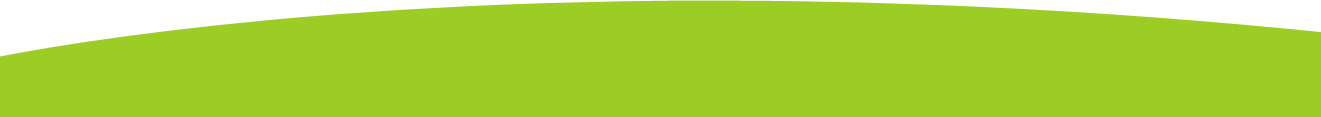 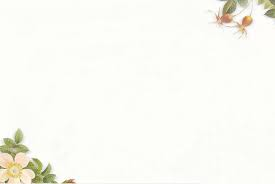 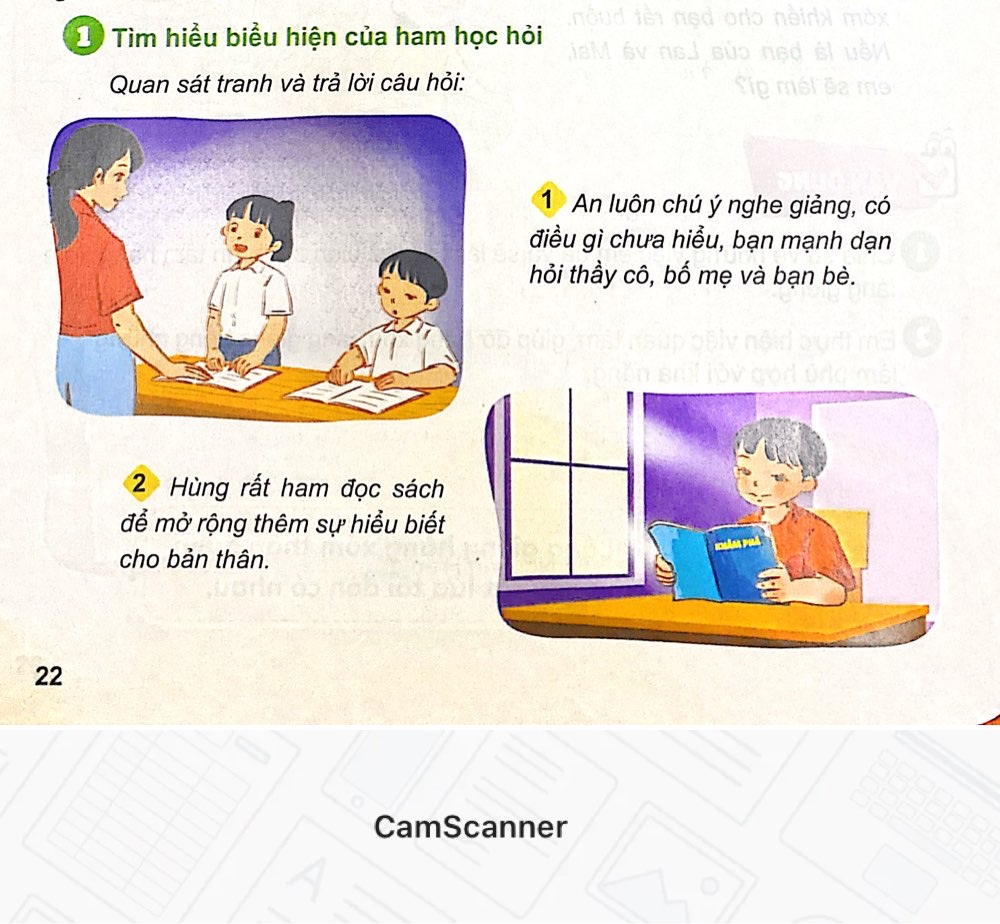 Thảo luận nhóm đôi
1. Hãy nêu những biểu hiện của ham học hỏi qua các bức tranh.
Tranh 1: Chú ý nghe giảng, không hiểu bài hỏi thầy cô, bố mẹ, bạn bè
Tranh 2: Ham đọc sách
Tranh 3: Đoàn kết làm việ nhóm để học hỏi hỗ trợ các bạn
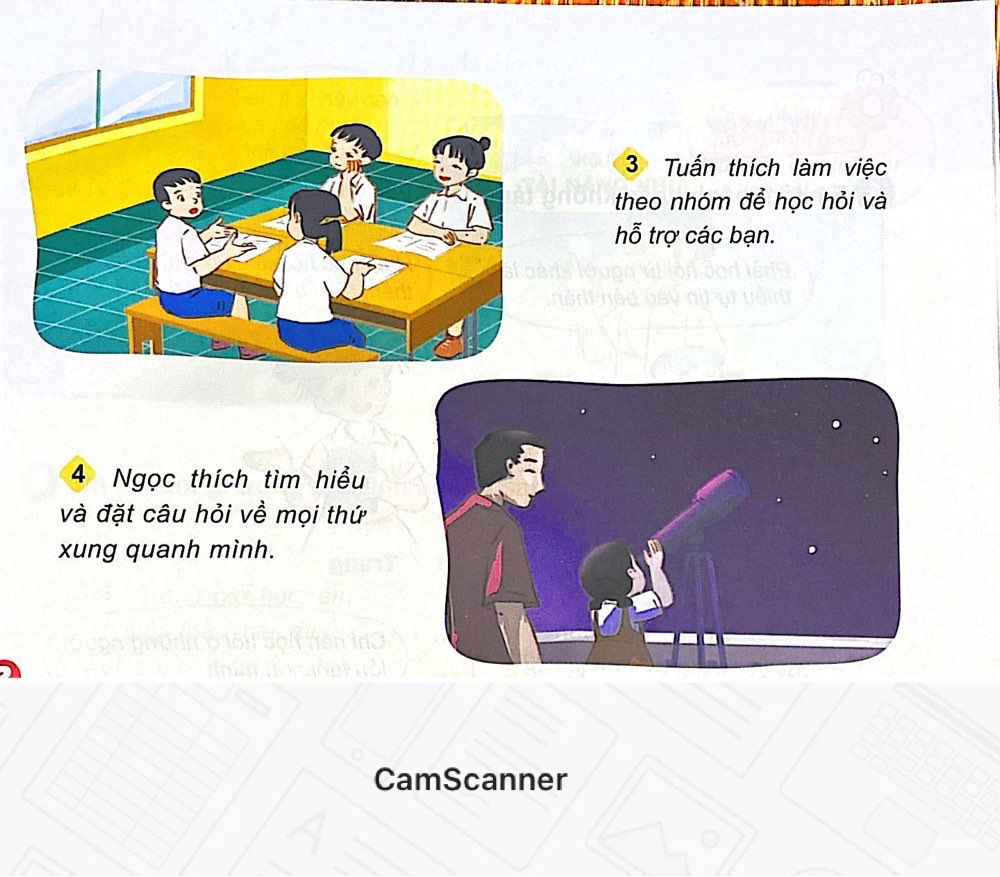 Tranh 4: Tìm hiểu và đặt câu hỏi về mọi thứ xung quanh mình
2. Em còn biết những biểu hiện nào khác của việc ham học hỏi?
Dù trời mưa hay nắng vẫn chăm chỉ đến trường không nghỉ một ngày nào.
Mượn vở của bạn để chép bù bài khi nghỉ học, hỏi bạn hoặc thầy cô để được giảng giải thêm.
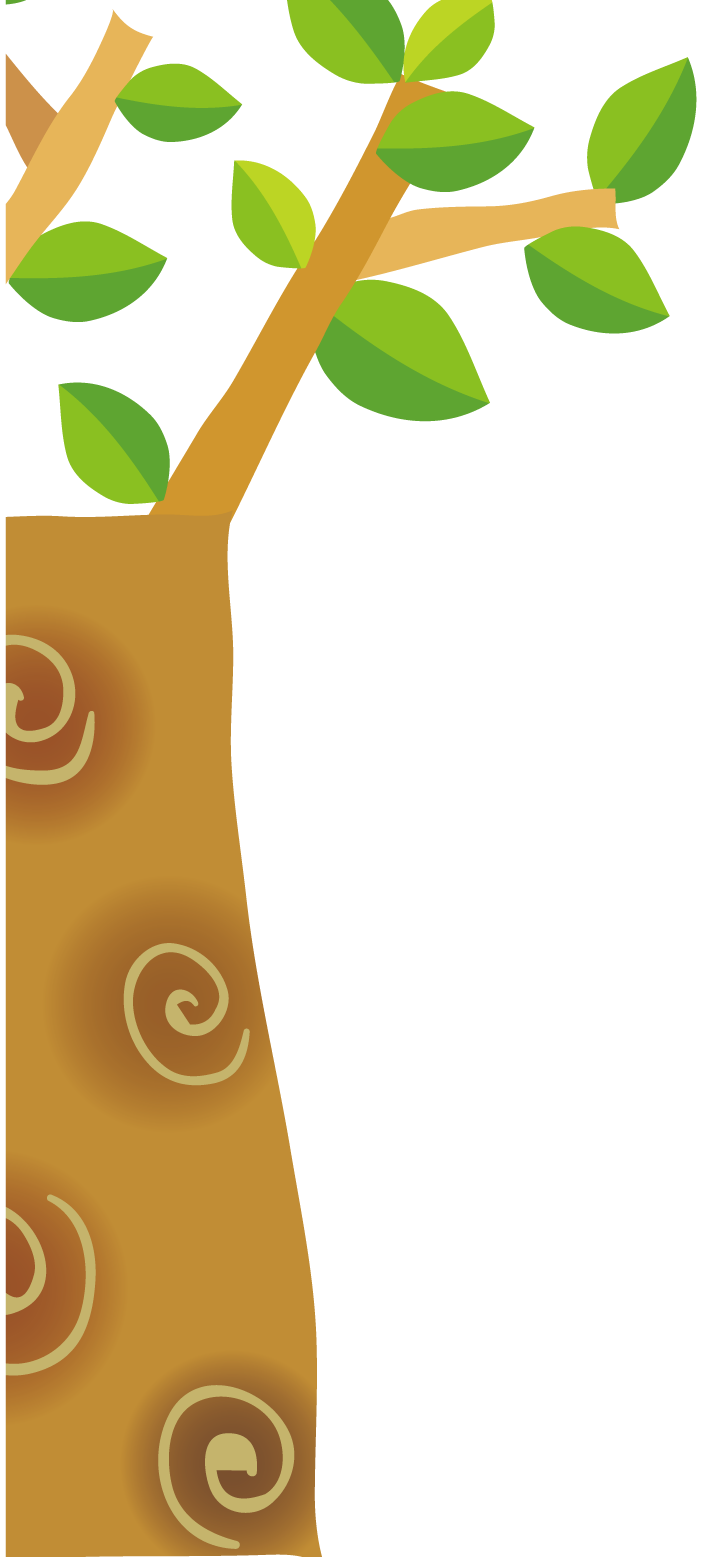 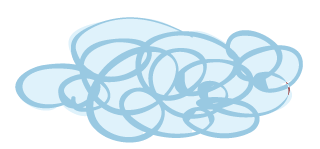 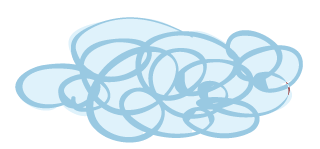 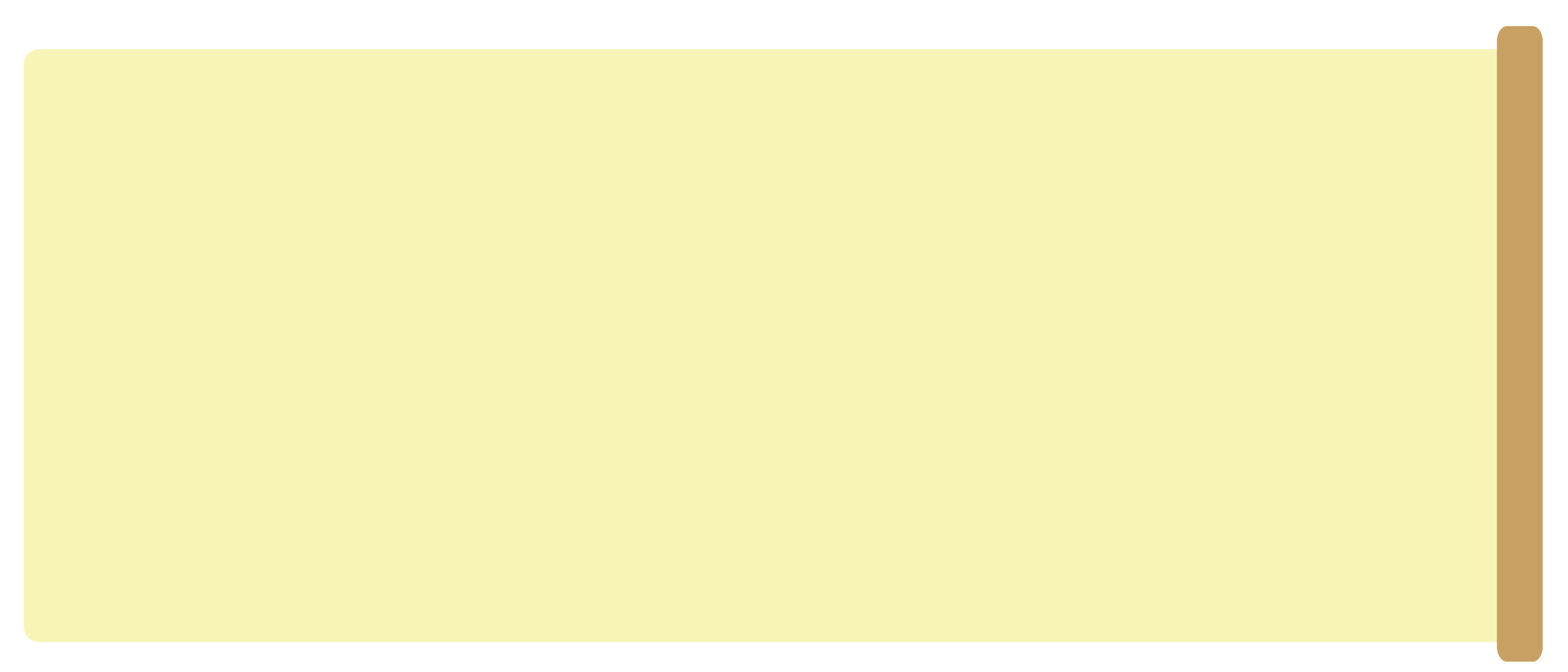 Kết luận: Các biểu hiện của ham học hỏi: Không giấu dốt, sẵn sàng học hỏi người khác về những điều mình chưa biết; chăm đọc sách để mở rộng sự hiểu biết; tích cực tham gia hoạt động nhóm để học hỏi từ các bạn; thích tìm hiểu và đặt câu hỏi về mọi     thứ xung quanh.
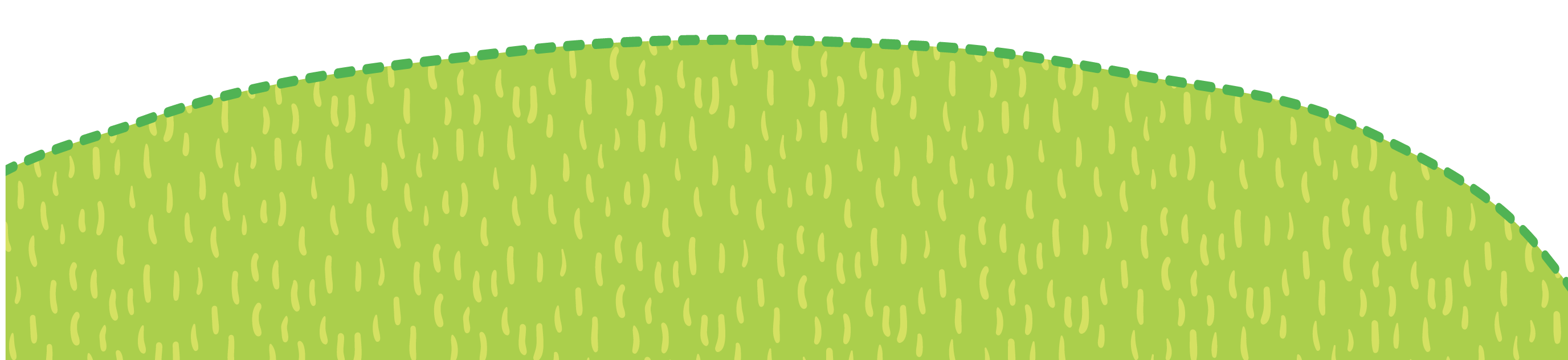 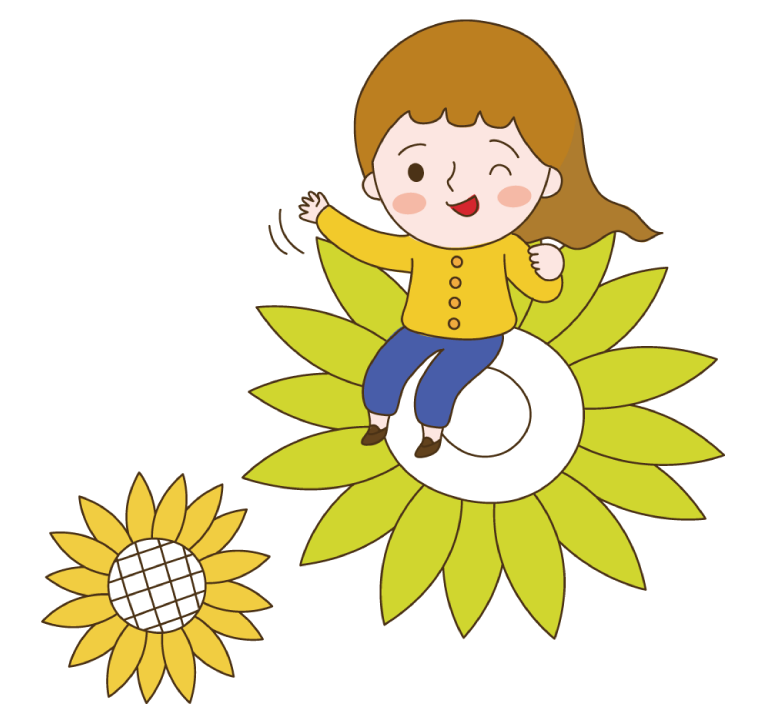 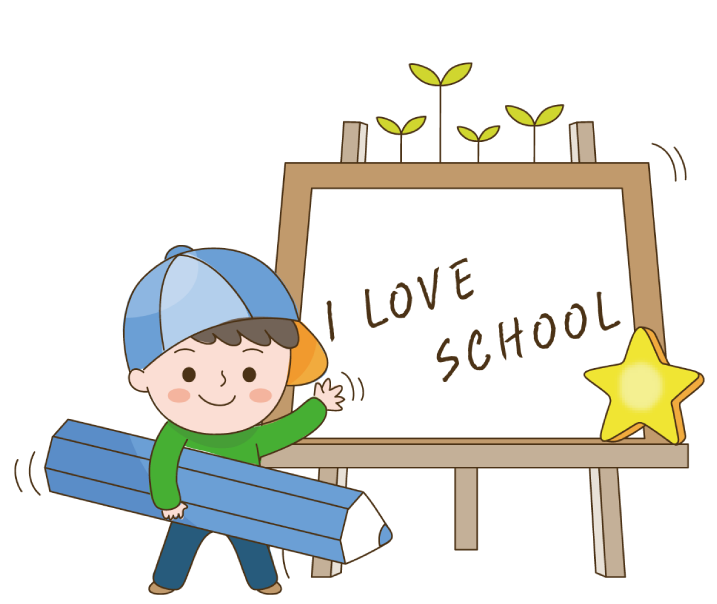 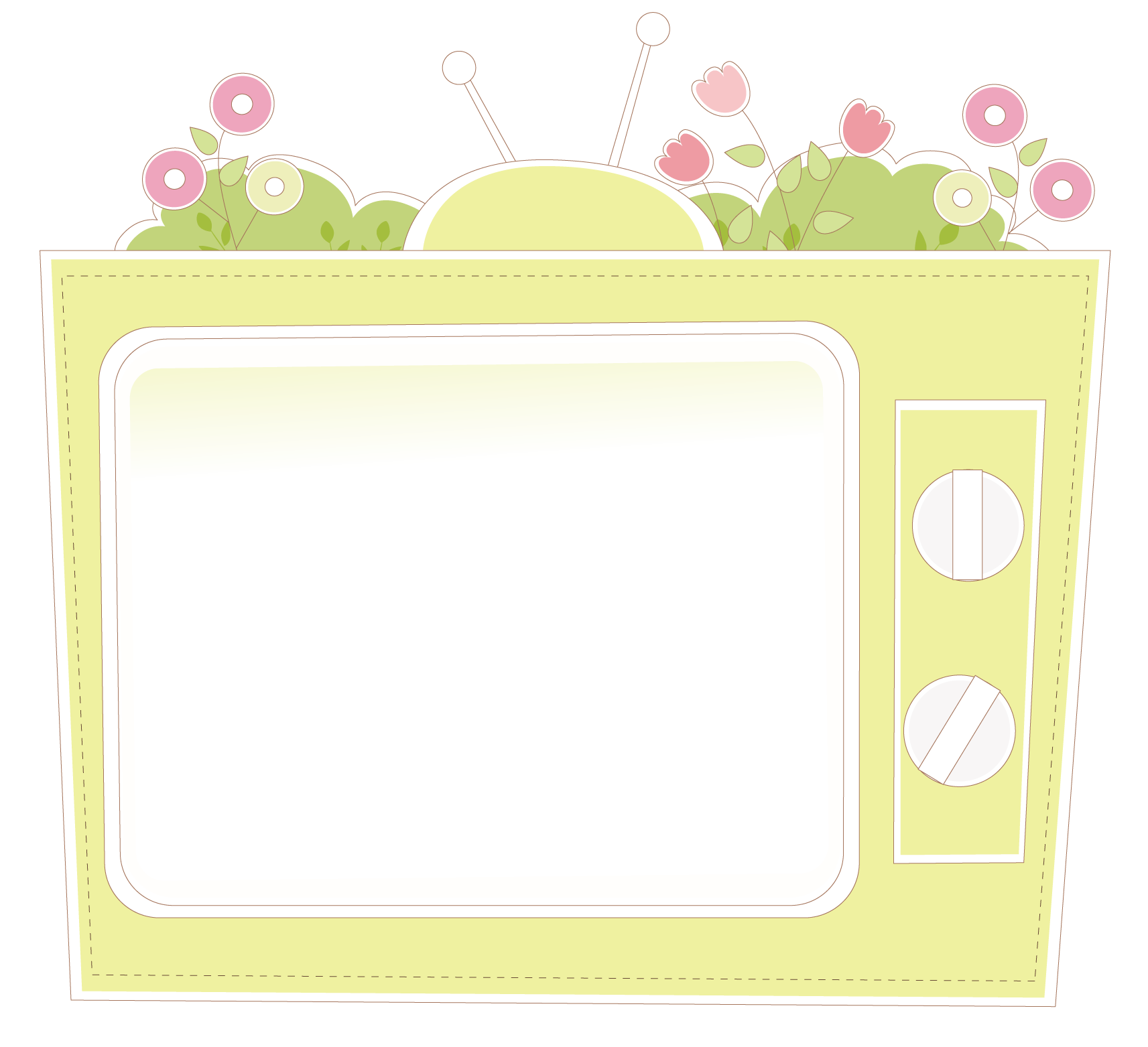 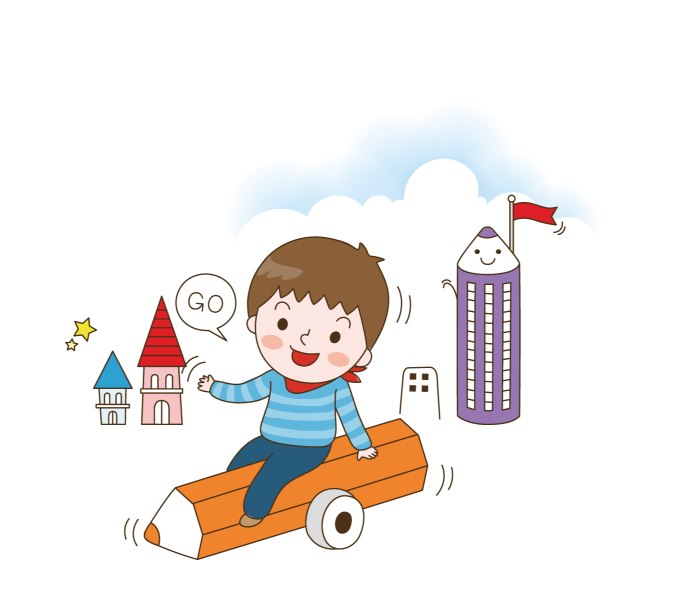 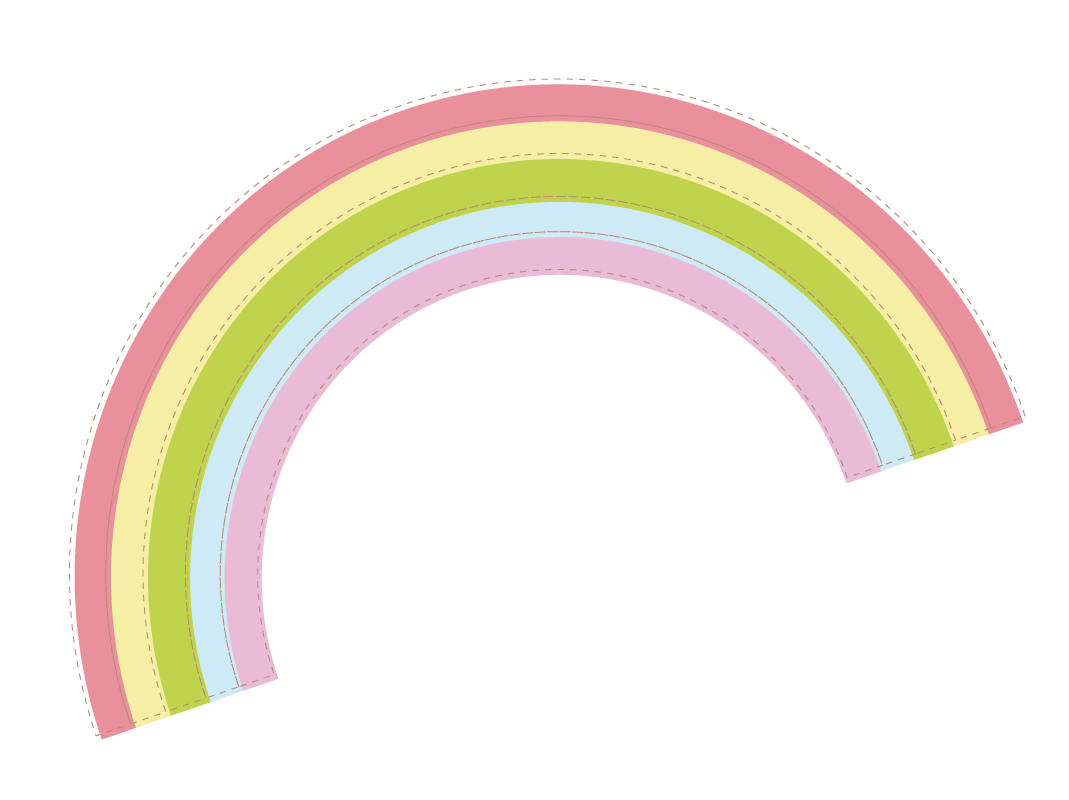 Hoạt động 2: 
Tìm hiểu lợi ích của ham học hỏi
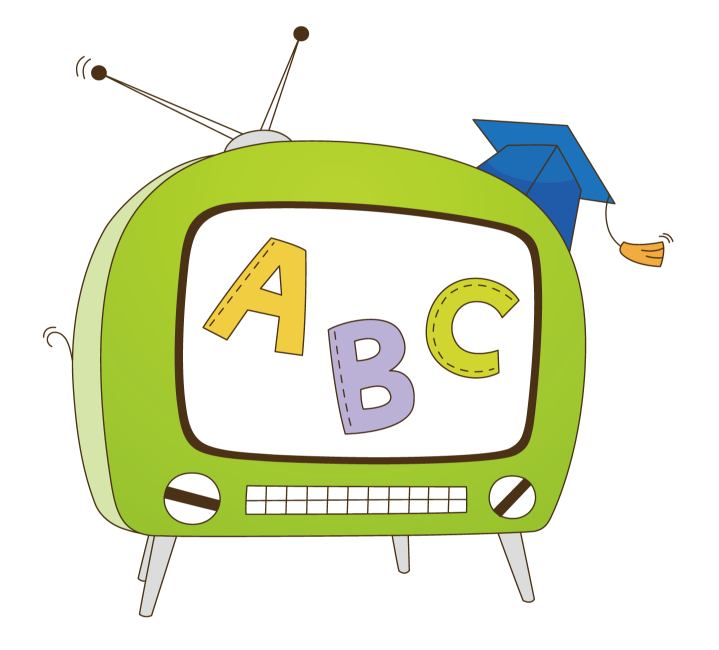 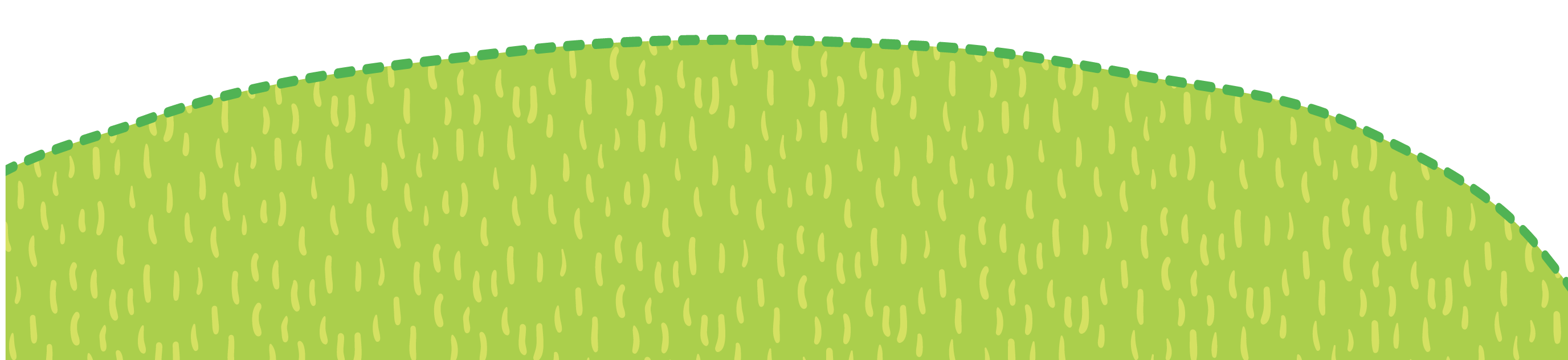 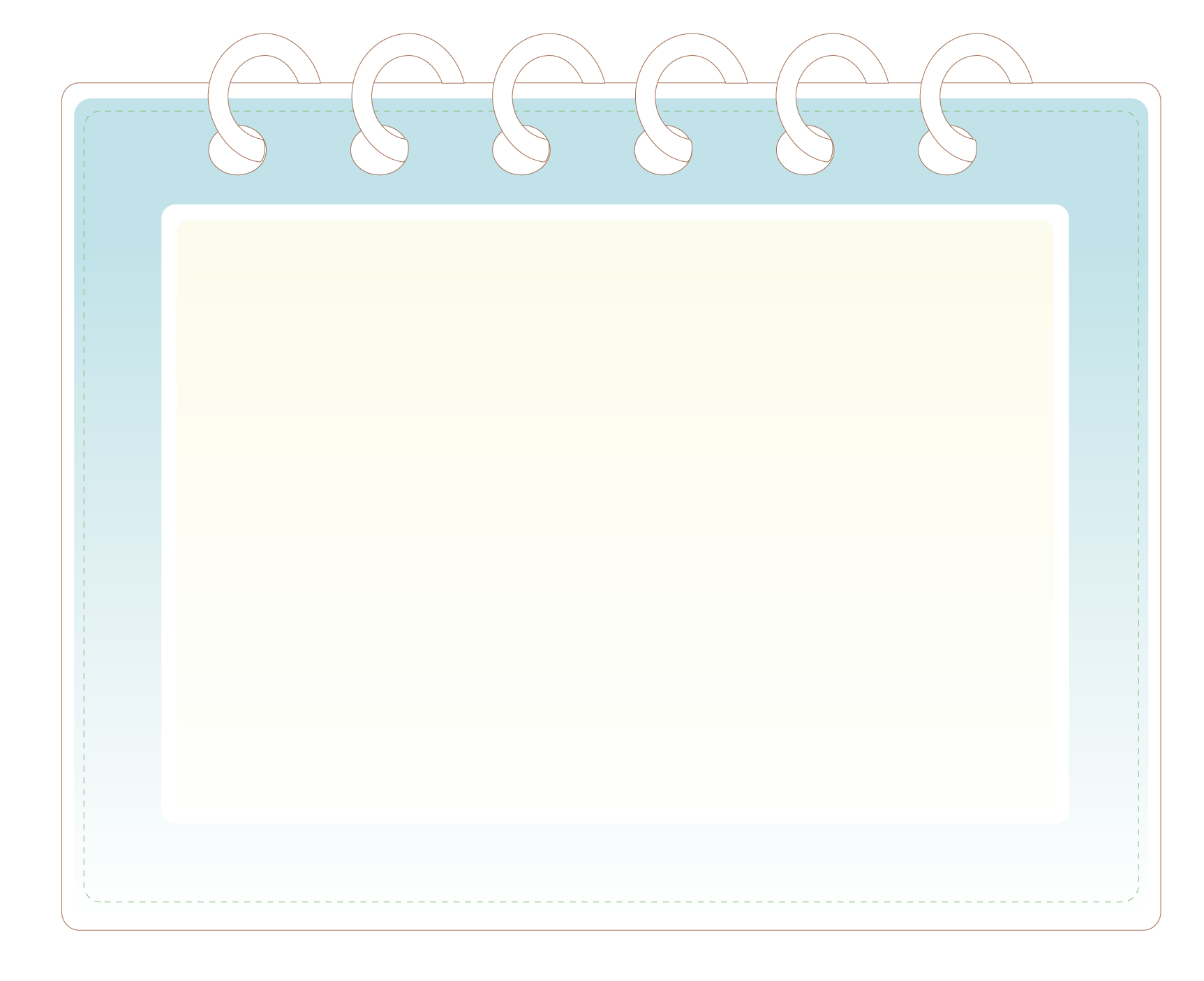 CẬU HỌC TRÒ NGHÈO HAM HỌC HỎI
     Vào đời vua Trần Thái Tông, có một gia đình nghèo sinh được cậu con trai, đặt tên là Nguyễn Hiền. Vì nhà nghèo nên cậu phải bỏ học giữa chừng.
     Ban ngày, đi chăn trâu, dù mưa gió thế nào, cậu cũng đứng ngoài lớp nghe giảng nhờ. Tối đến, cậu đợi bạn học thuộc bài mới mượn sách về học. Mỗi lần có kì thi ở trường, cậu làm bài vào lá chuối khô và nhờ bạn xin thầy chấm hộ.
     Thế rồi vua mở khoa thi. Cậu bé nghèo ngày nào đỗ Trạng nguyên. Ông trạng khi ấy mới 13 tuổi. Đó là Trạng nguyên trẻ nhất của nước Nam ta.
            (Theo Trinh Đường, Tiếng Việt 4. Tập một, NXB Giáo dục, 2000, tr.104)
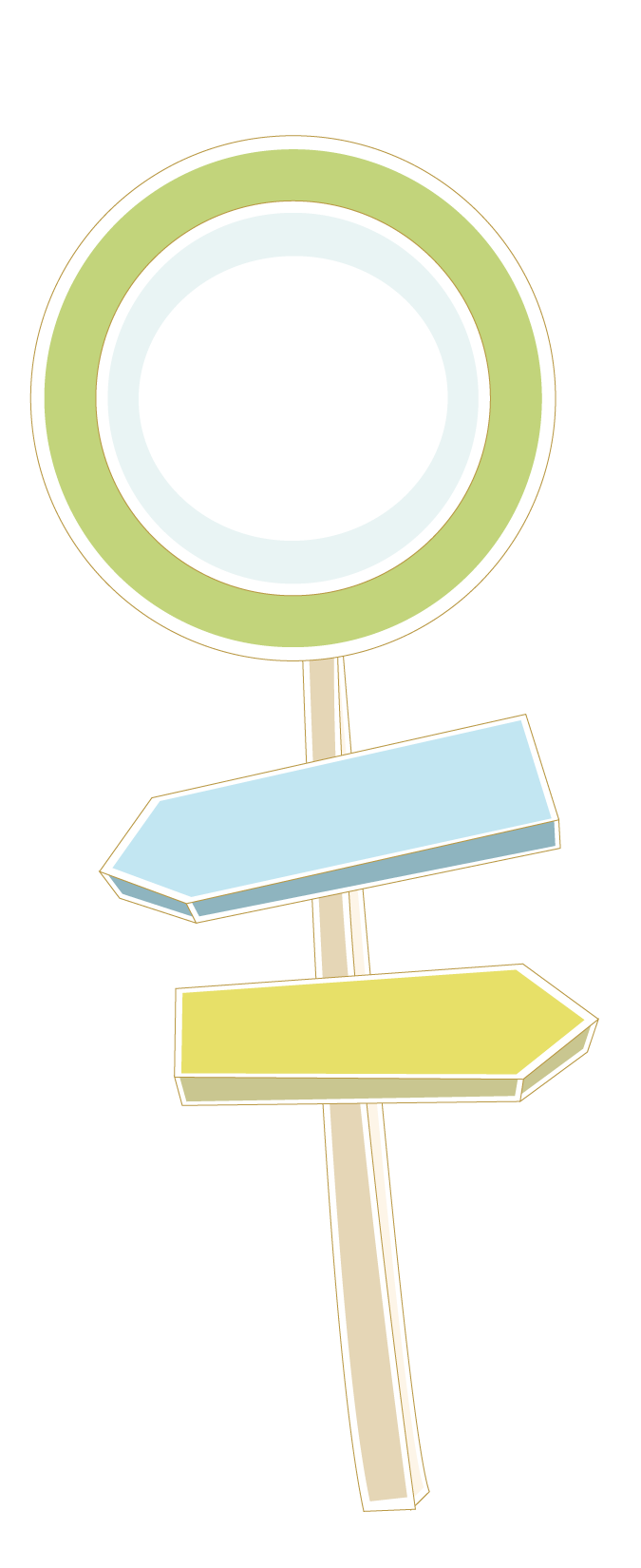 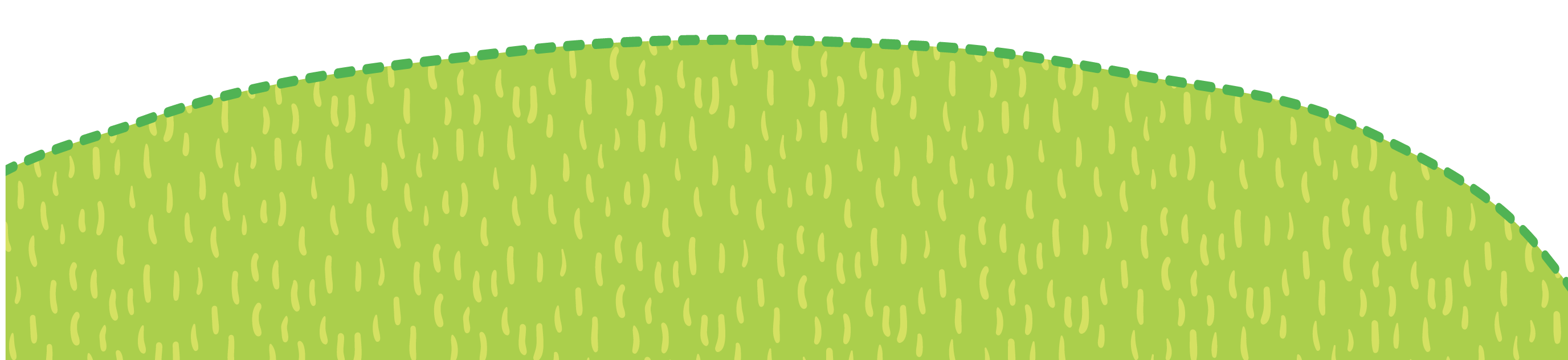 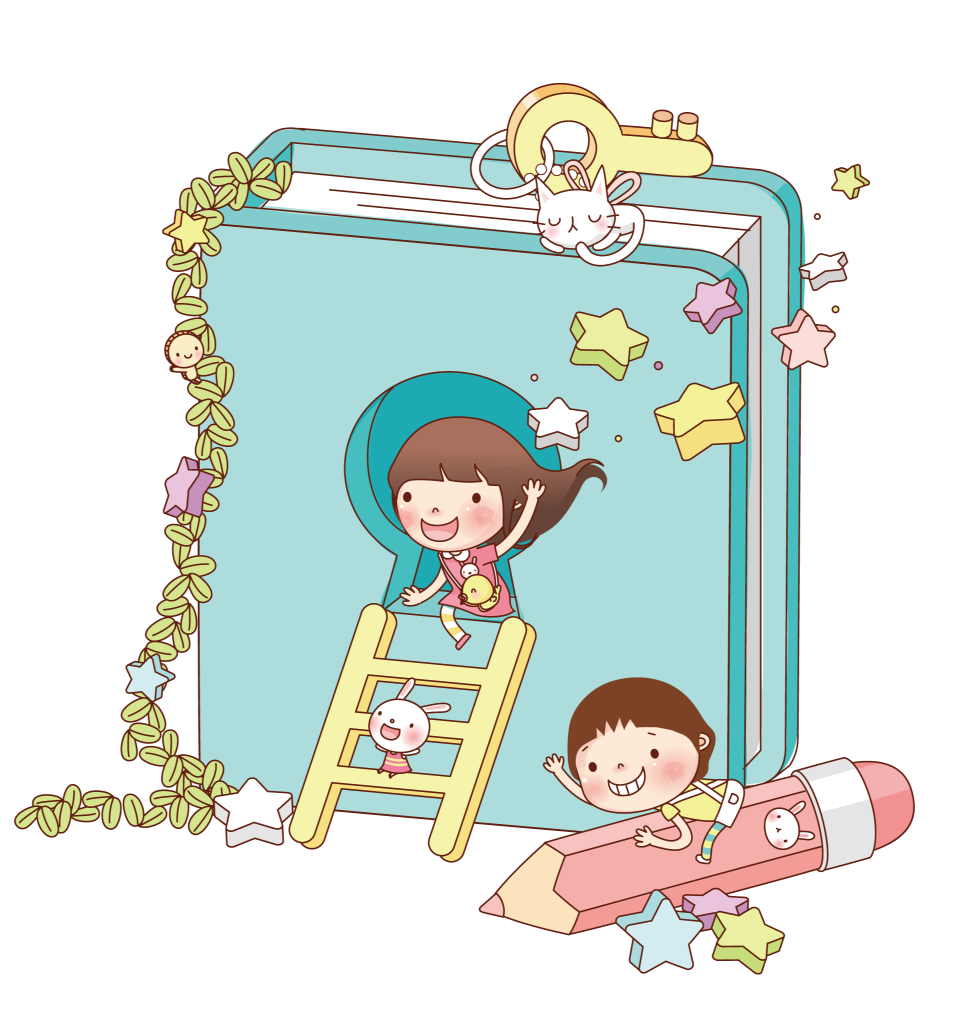 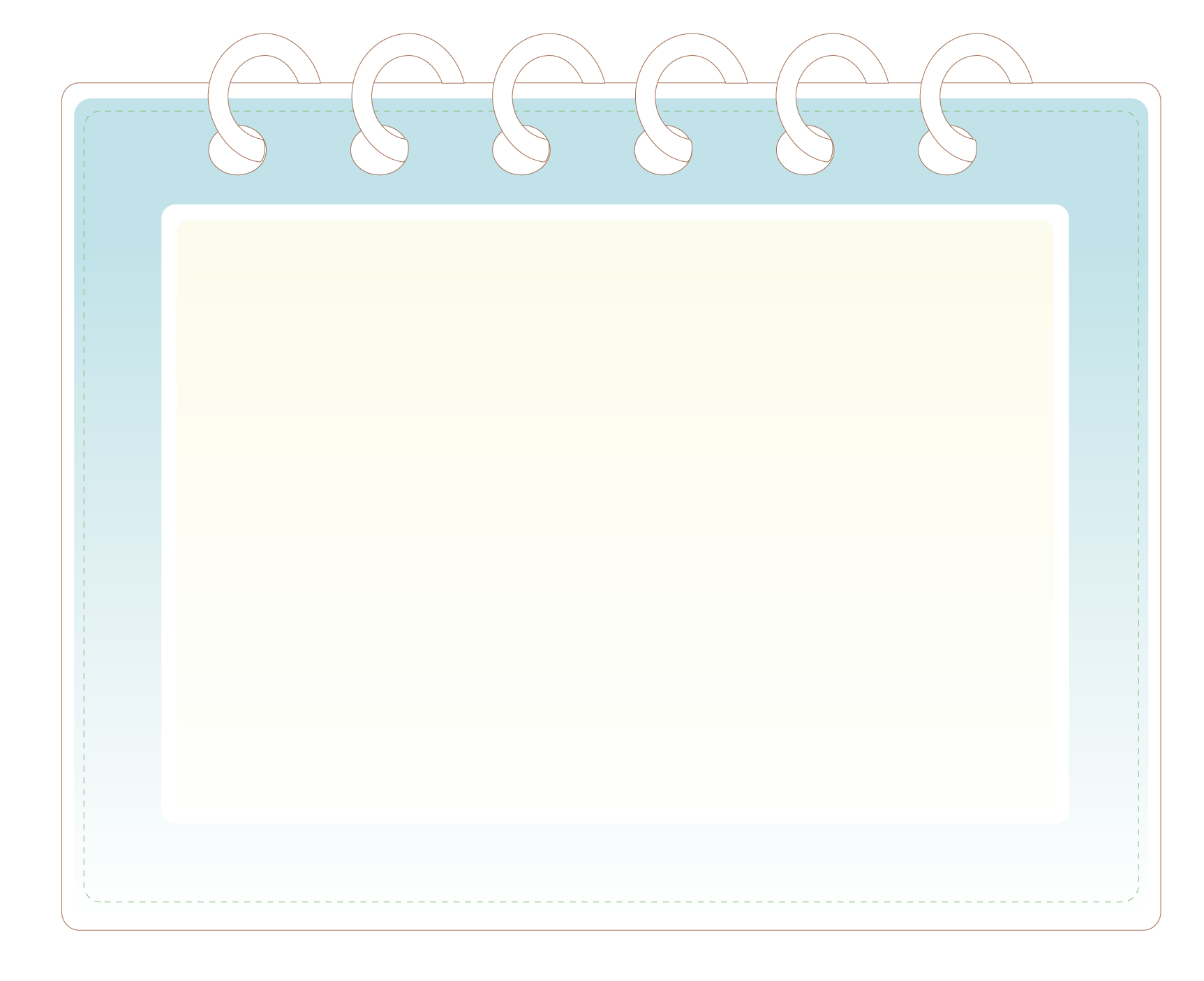 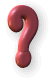 Tinh thầm ham học hỏi của cậu bé Nguyễn Hiền được thể hiện như thế nào?
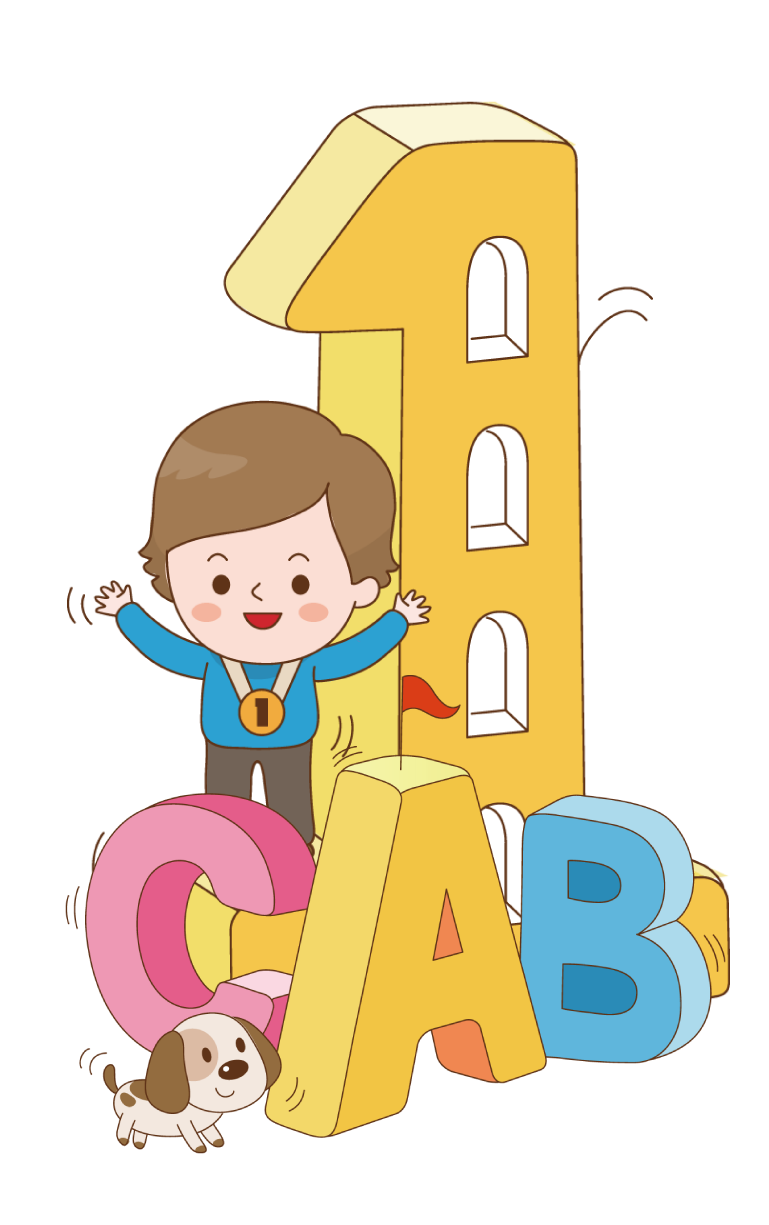 Tinh thần ham học hỏi của Nguyễn Hiền được thể hiện: Ban ngày khi đi chăn trâu, dù mưa gió thế nào Nguyễn Hiền cũng đứng ngoài lớp nghe giảng. Buổi tối đợi bạn học thuộc bài mới mượn vở về học. Mỗi lần trường có kì thi, cậu làm bài vào lá chuối khô và nhờ bạn xin thầy chấm hộ.
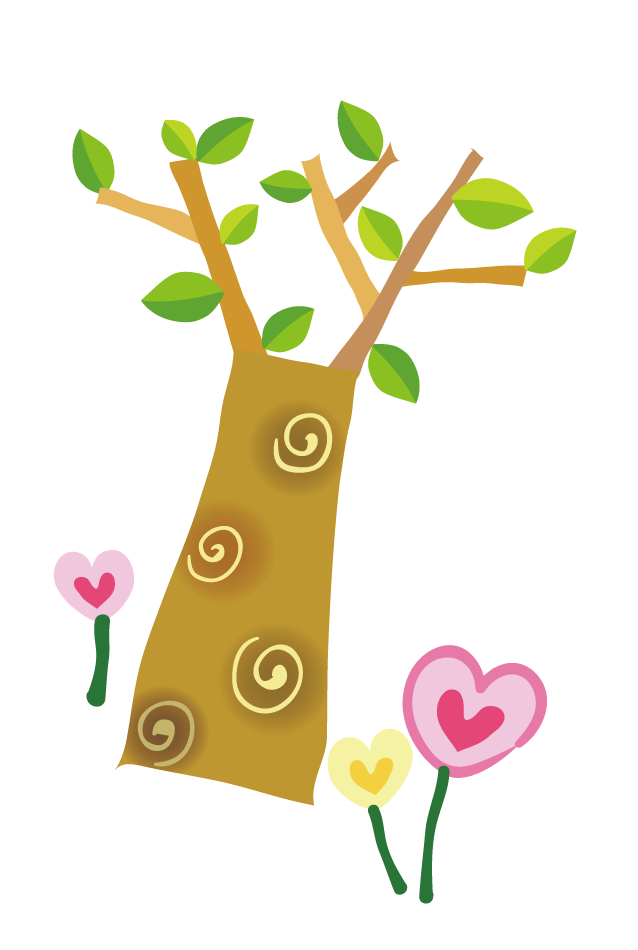 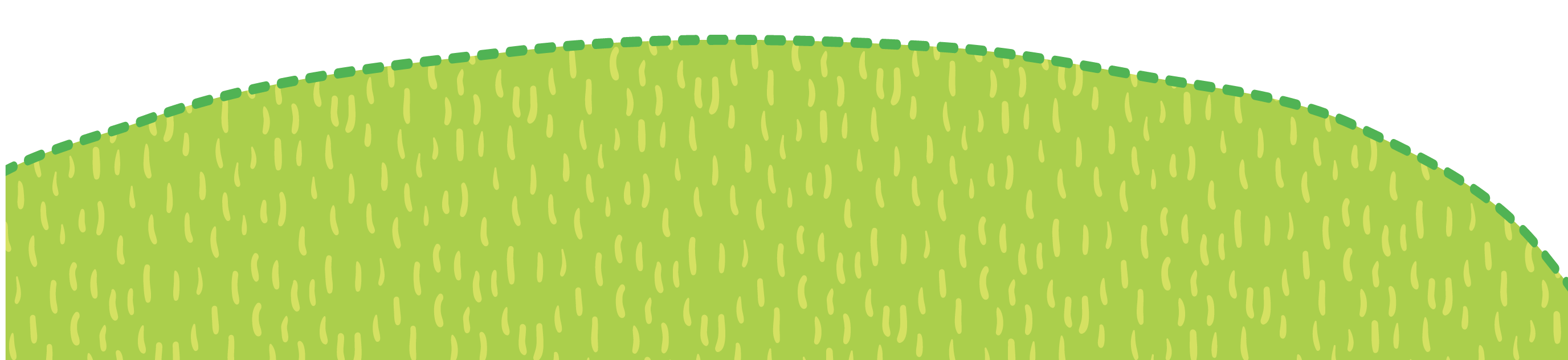 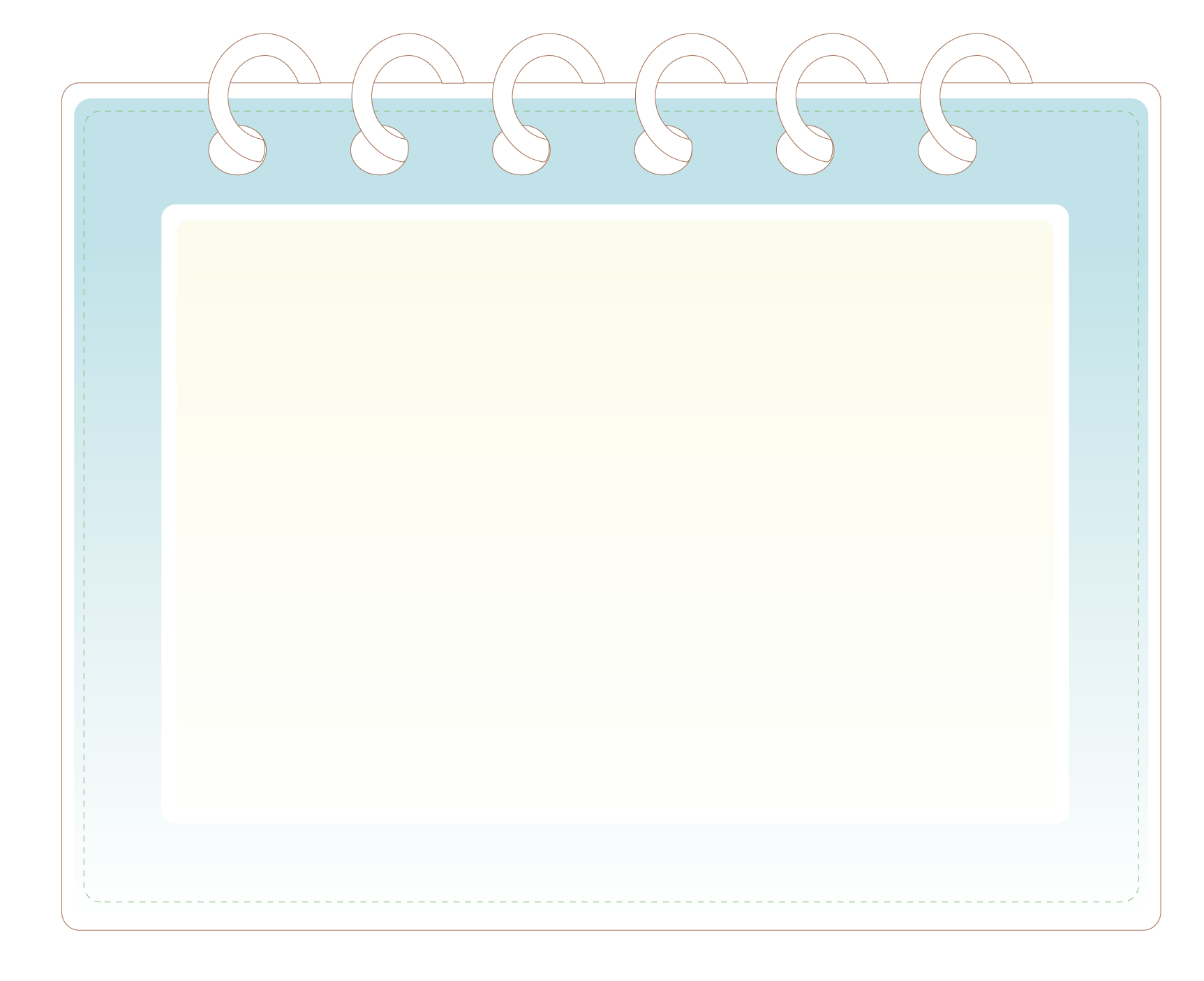 Qua câu chuyện trên, em thấy việc ham học hỏi có lợi ích gì?
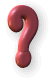 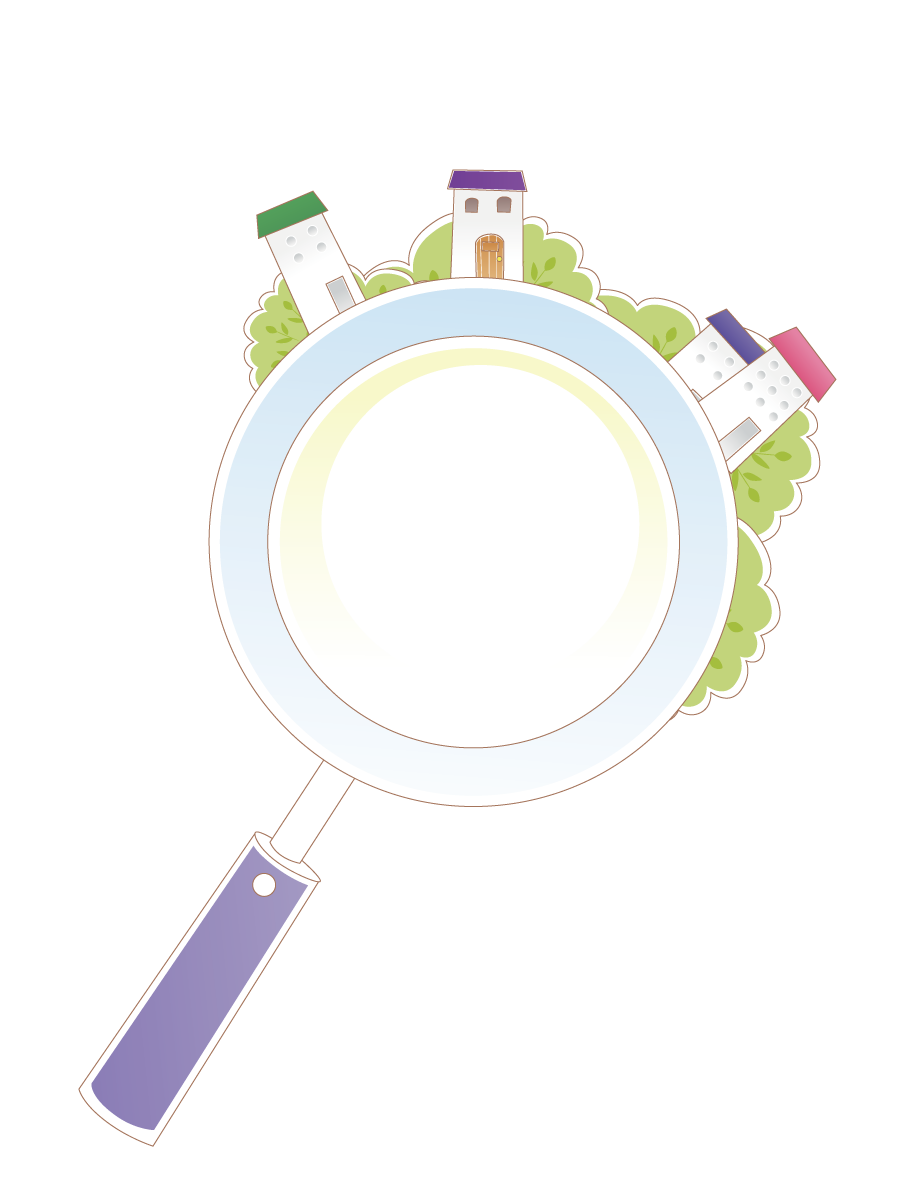 + Được thầy cô giáo khen ngợi, được bạn bè trong lớp ngưỡng mộ và học tập theo.
+ Là yếu tố để duy trì và phát triển tính sáng tạo.
+ Giúp chúng ta theo kịp với sự phát triển thời đại, không ngừng cập nhật cái mới.
+ Tạo được ấn tượng tốt trong mắt người khác, xây dựng mối quan hệ với mọi người xung quanh.
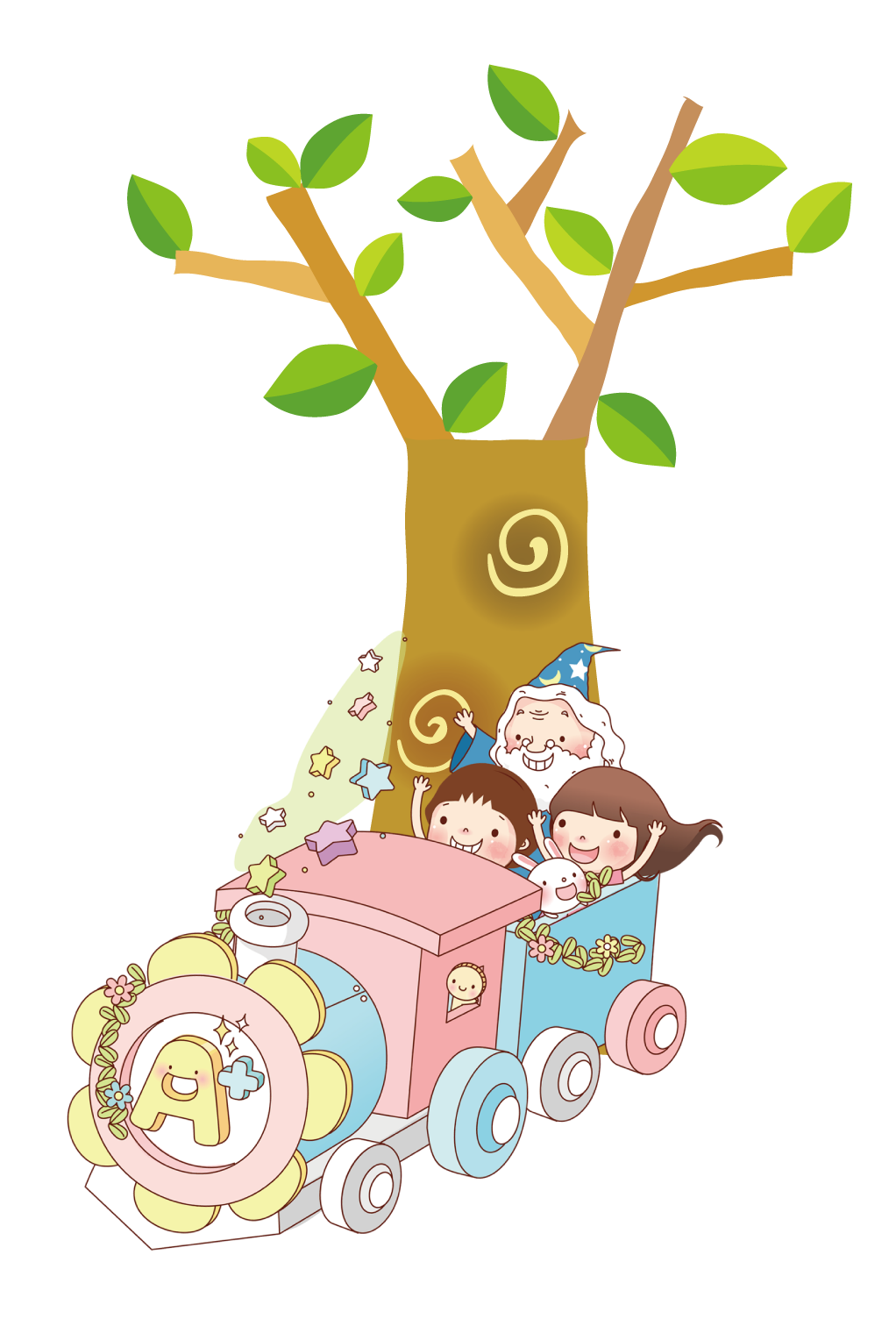 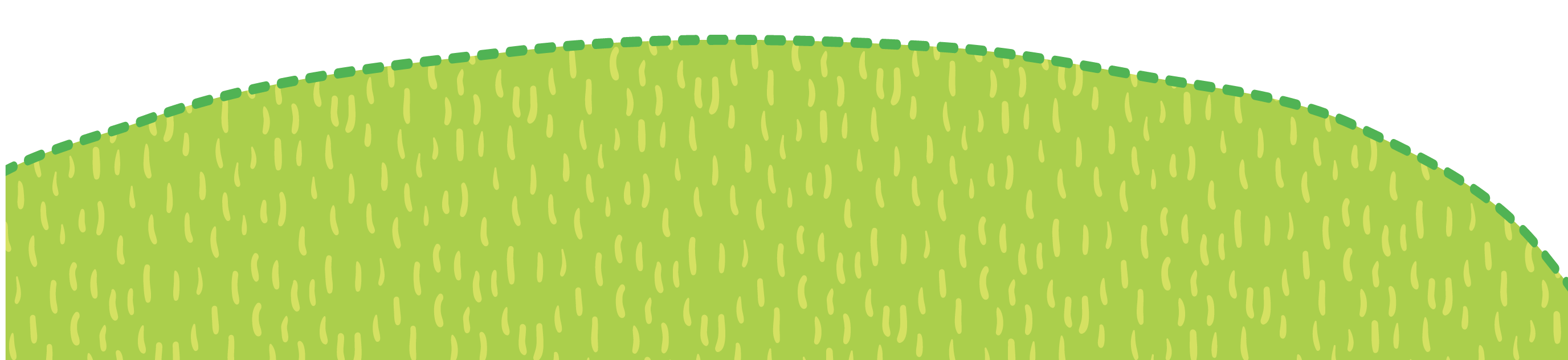 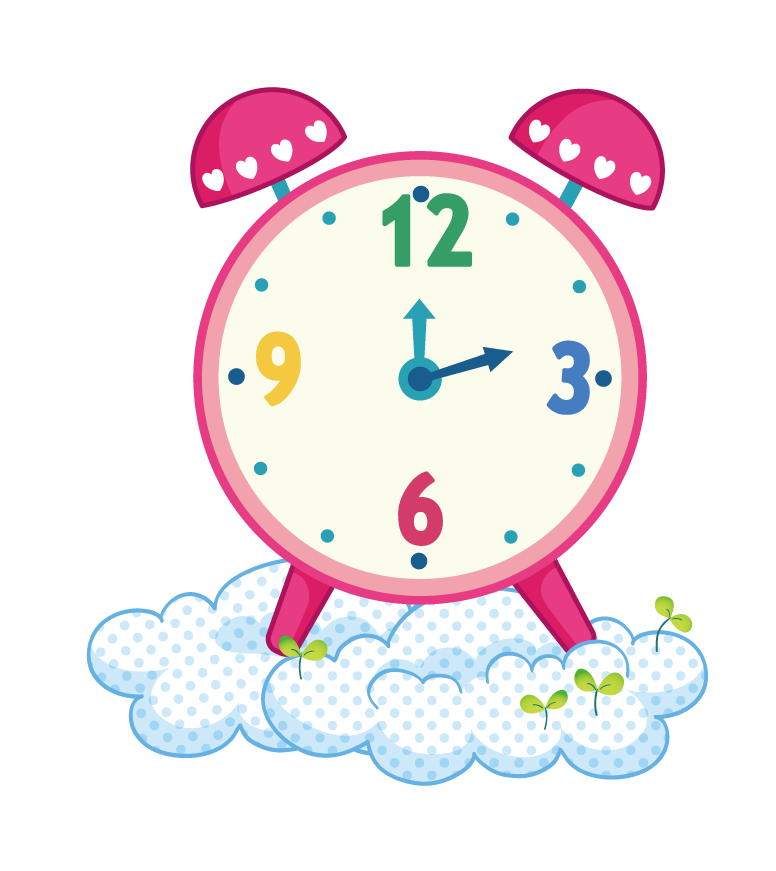 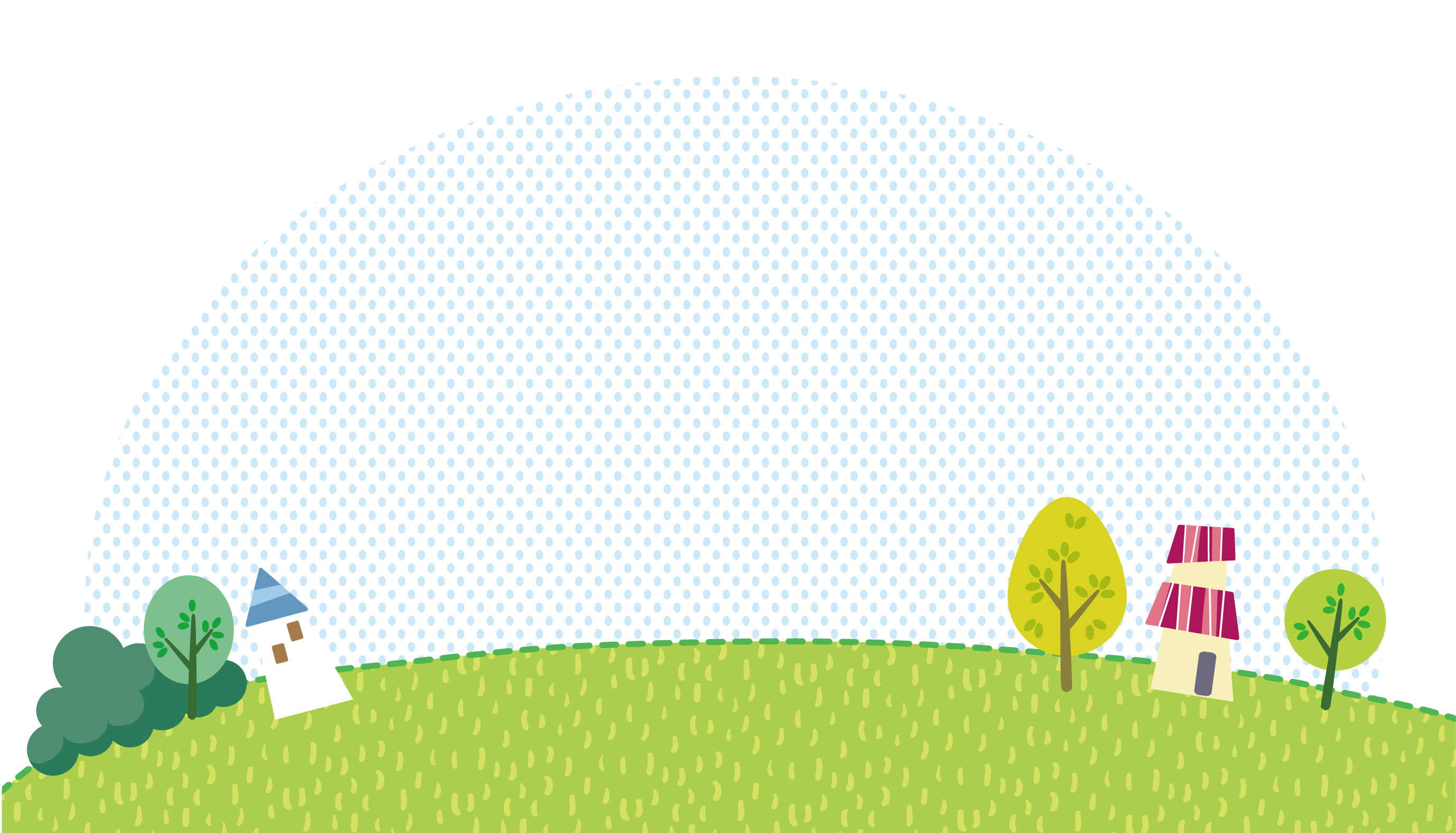 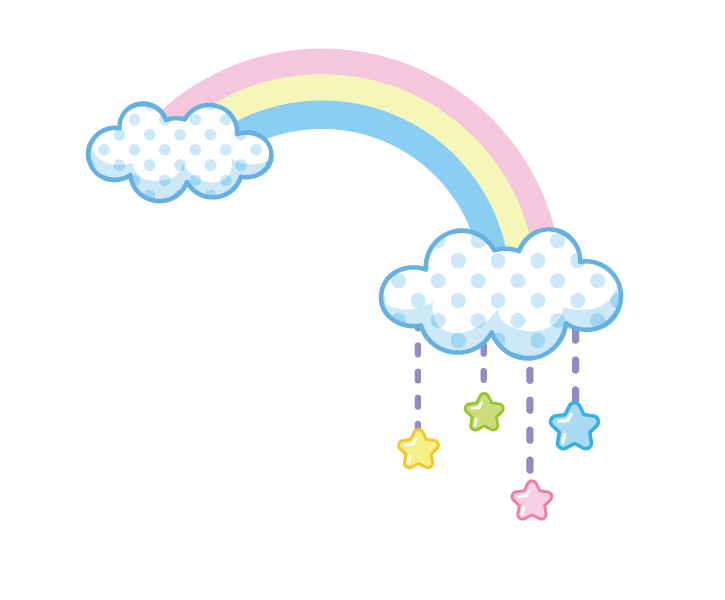 Kết luận: Tinh thần ham học hỏi của Nguyễn Hiền được thể hiện qua việc: Ban ngày khi đi chăn trâu, dù mưa gió thế nào cậu cũng đứng ngoài lớp nghe giảng nhờ, đến tối, đợi bạn học xong bài, cậu mượn vở về học, làm bài thi vào lá chuối khô,  nhờ thầy chấm hộ. Ham học hỏi sẽ giúp chúng ta thêm hiểu biết và đạt được kết quả tốt trong học tập.
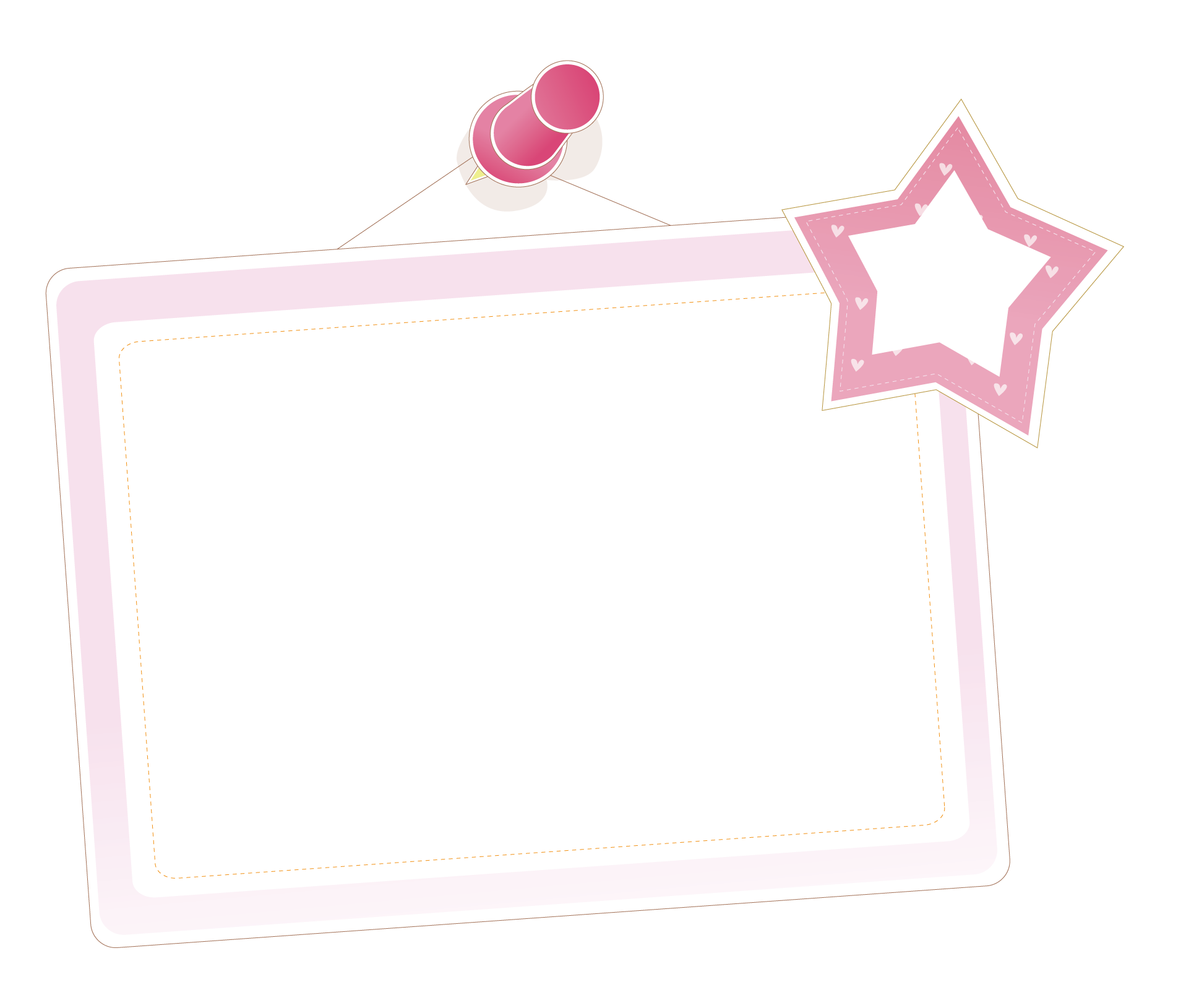 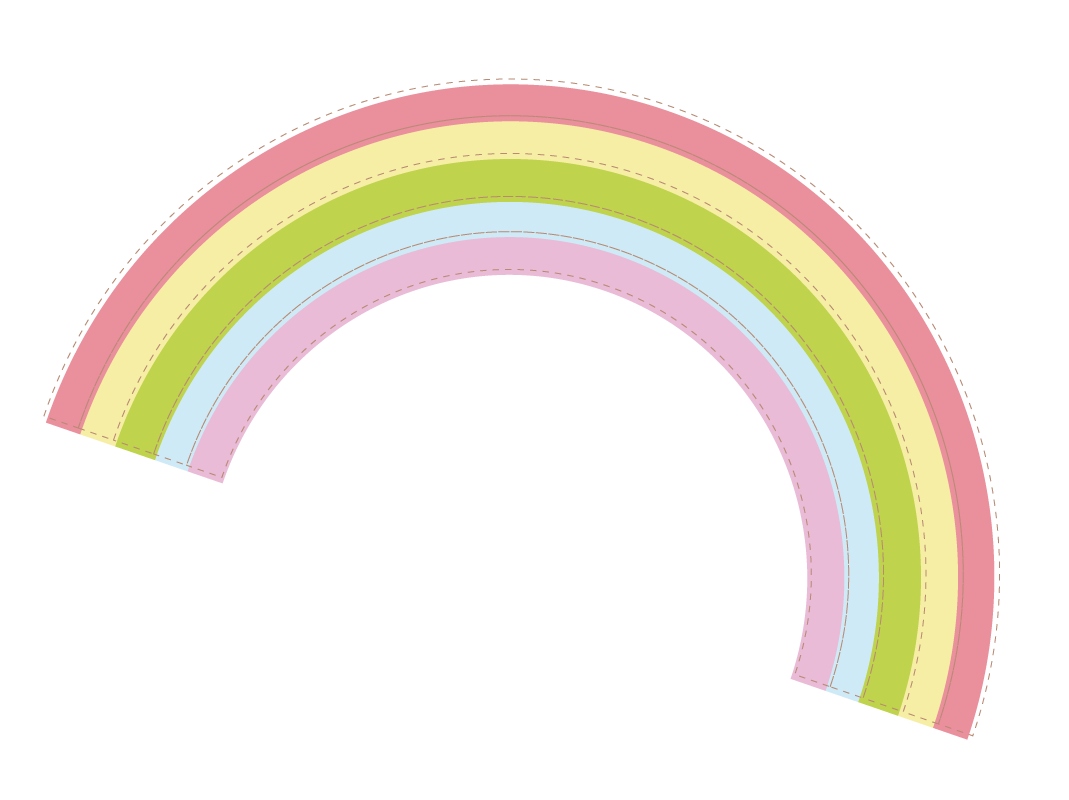 VẬN DỤNG
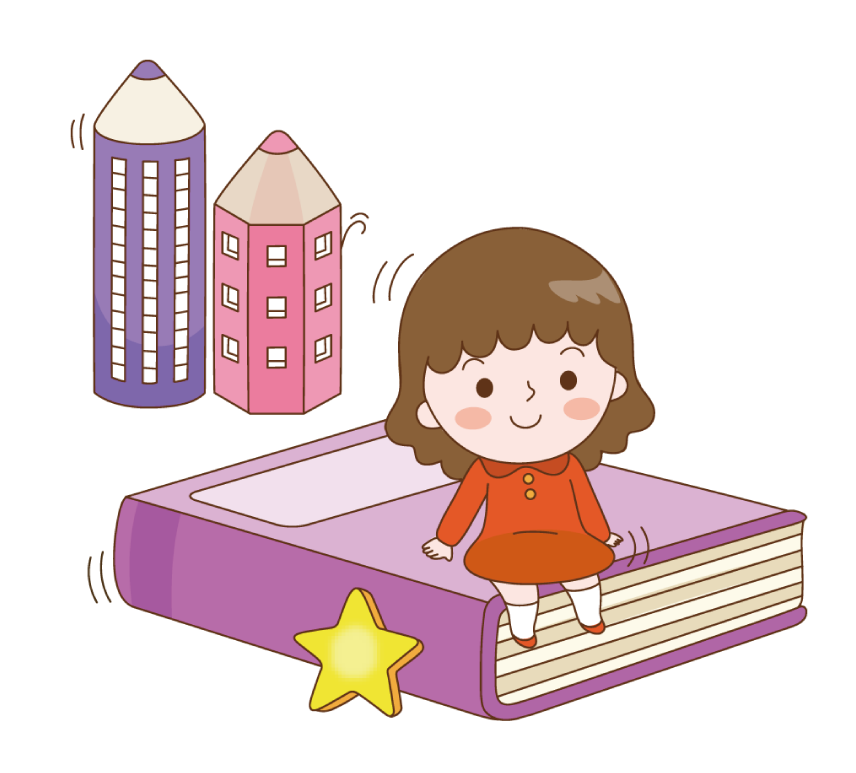 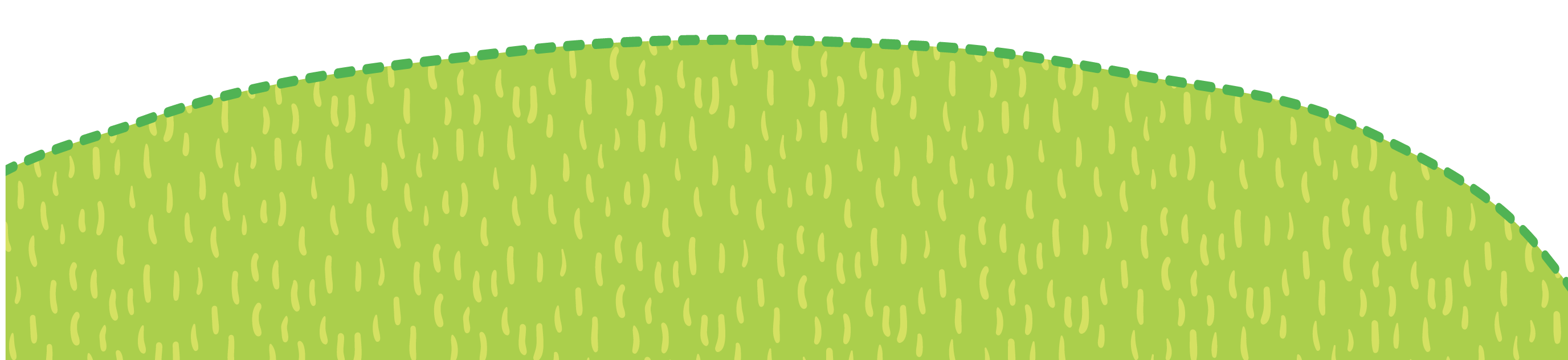 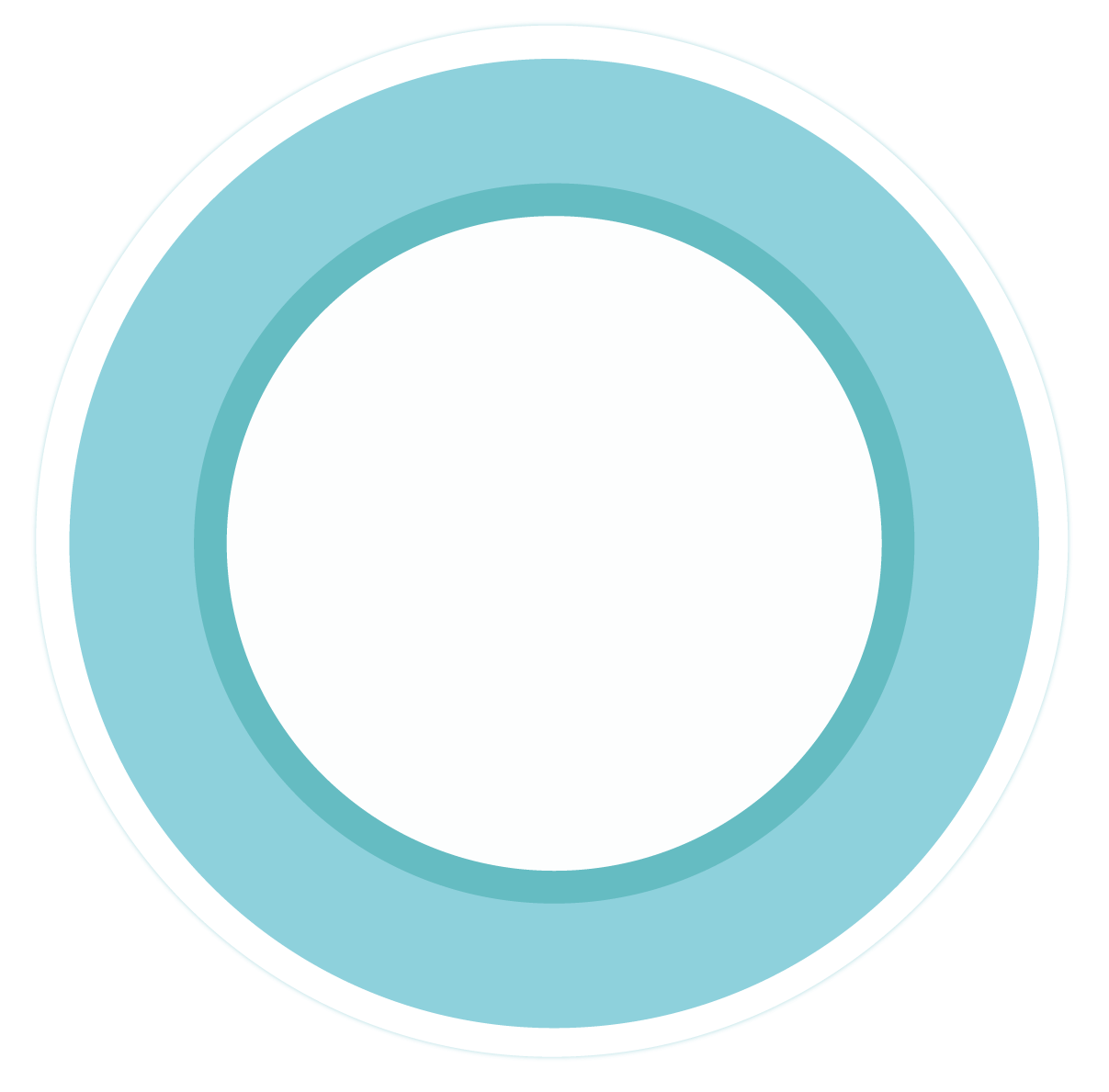 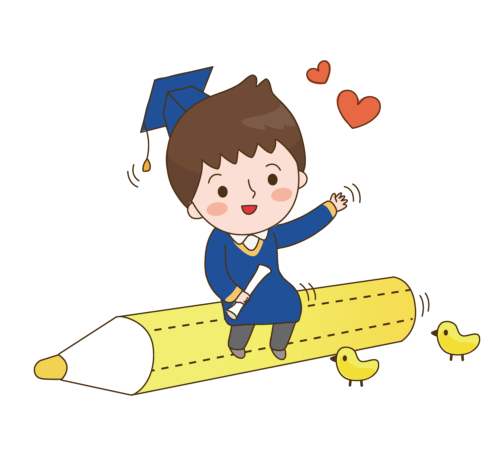 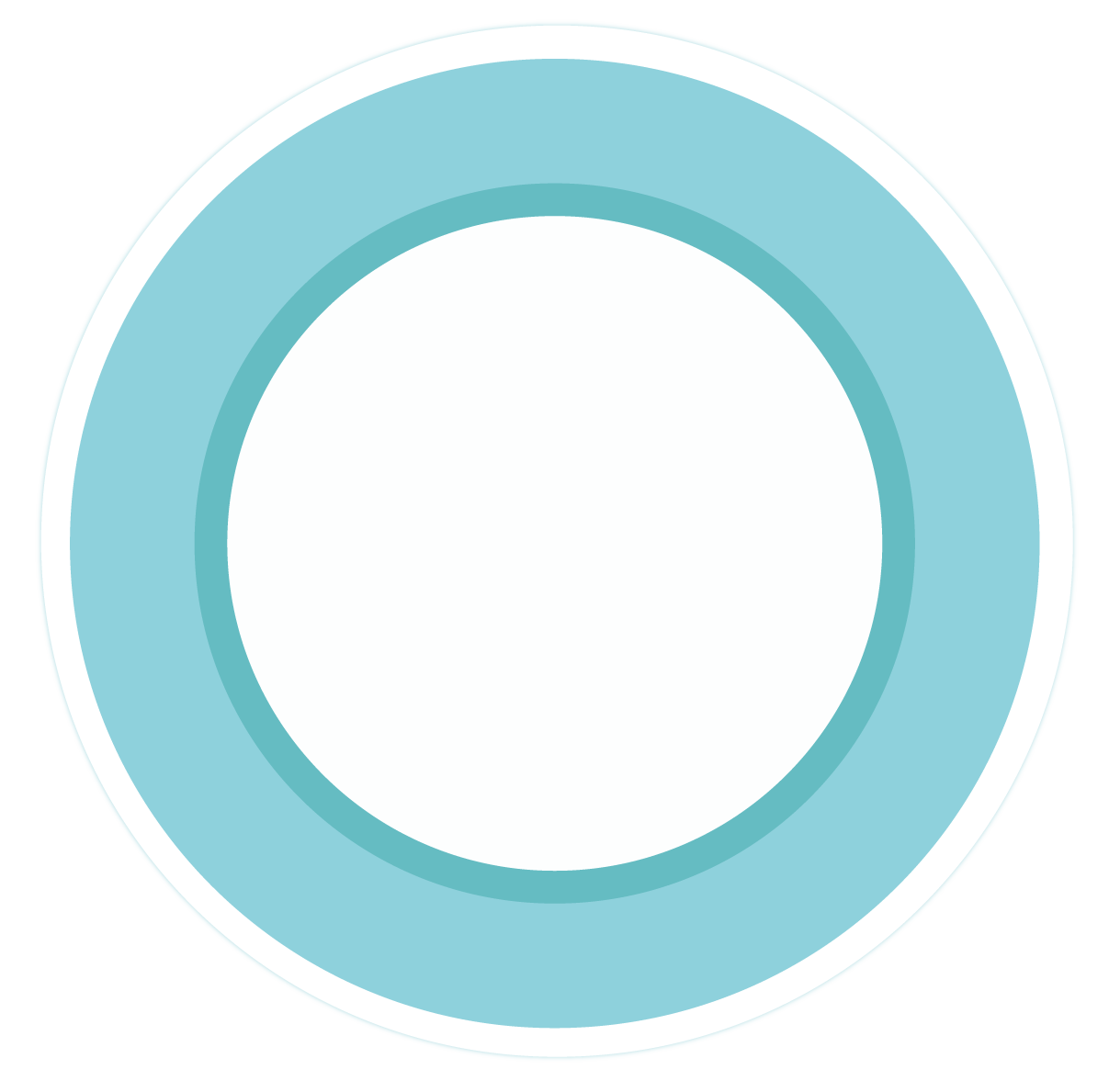 Bài học 
hôm nay, con 
học điều gì?
Chia sẻ một số 
việc em đã làm để 
thể hiện là một người 
ham học hỏi.
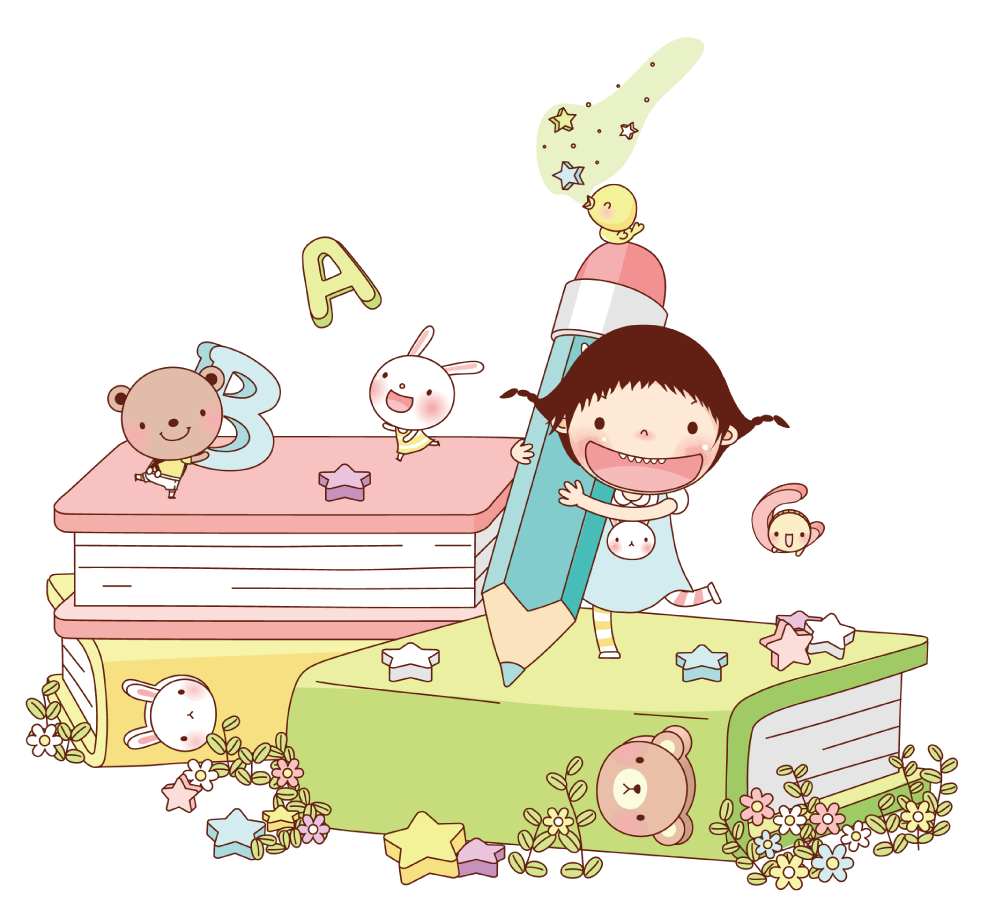 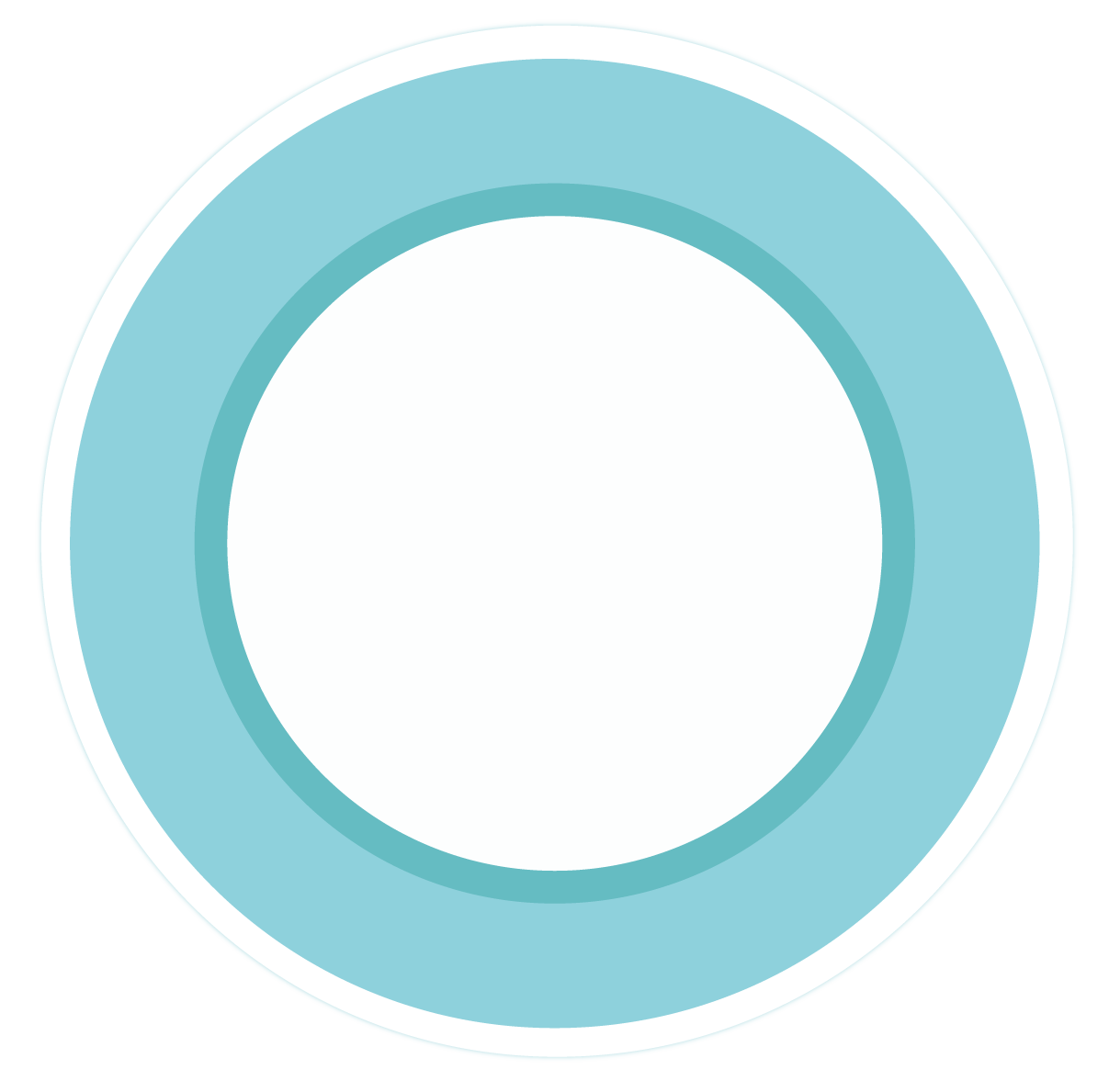 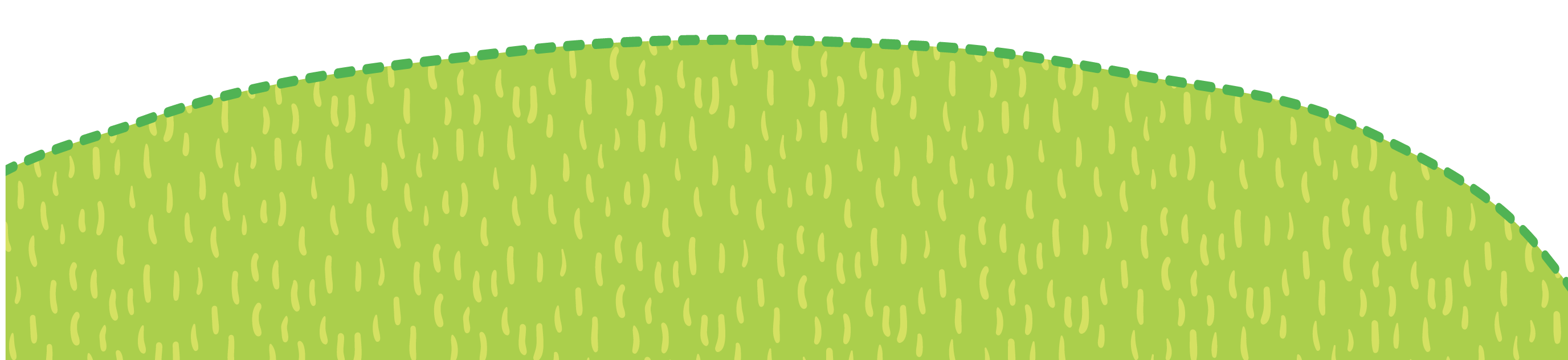 Việc làm đó 
có lợi ích gì?
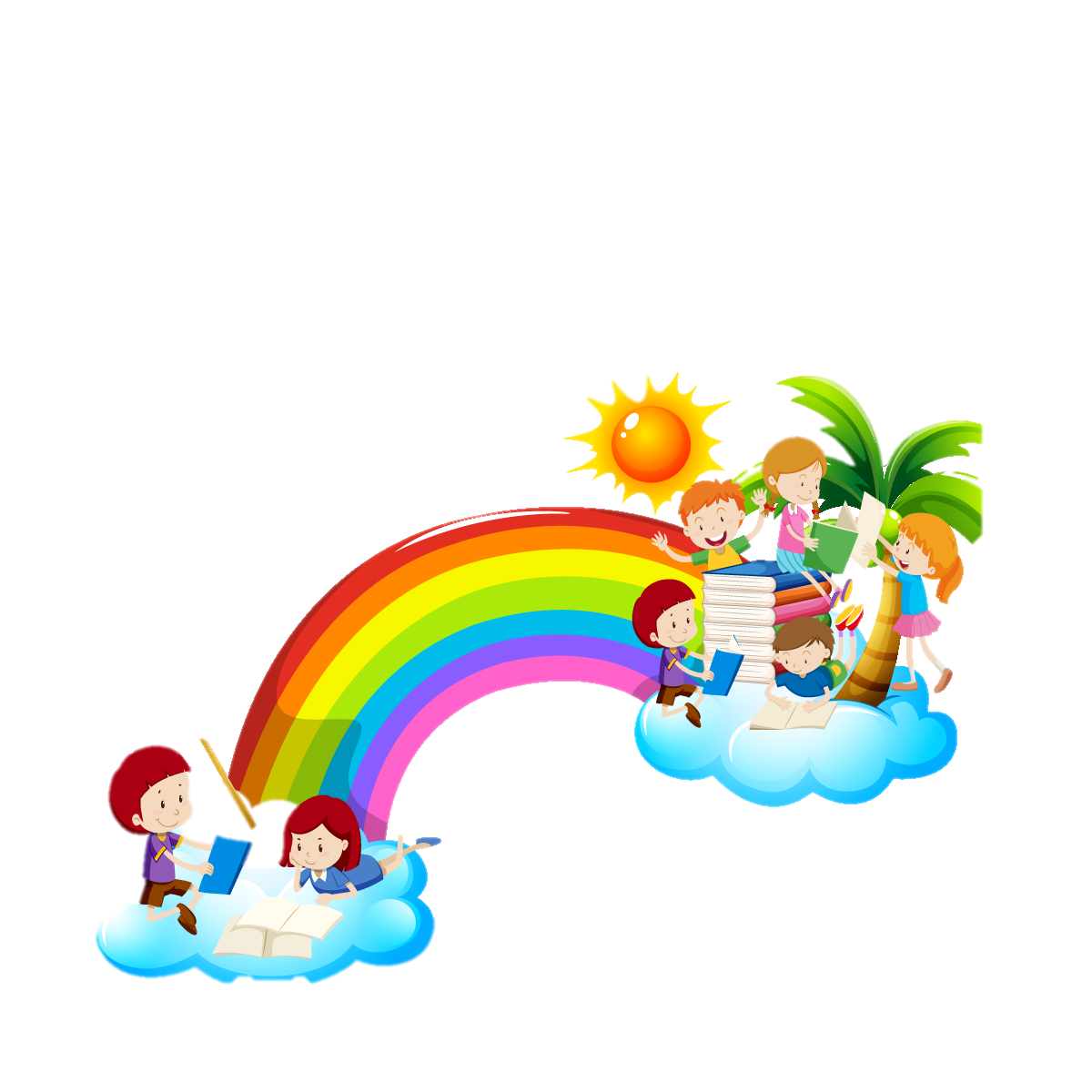 Chuẩn bị bài sau:
Ham học hỏi (Tiết 2)
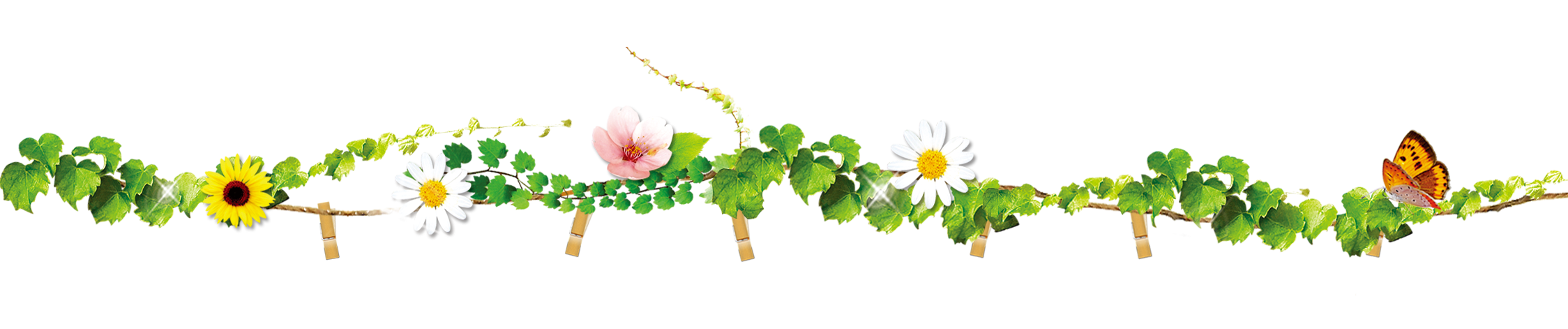